Webinar starting shortly…
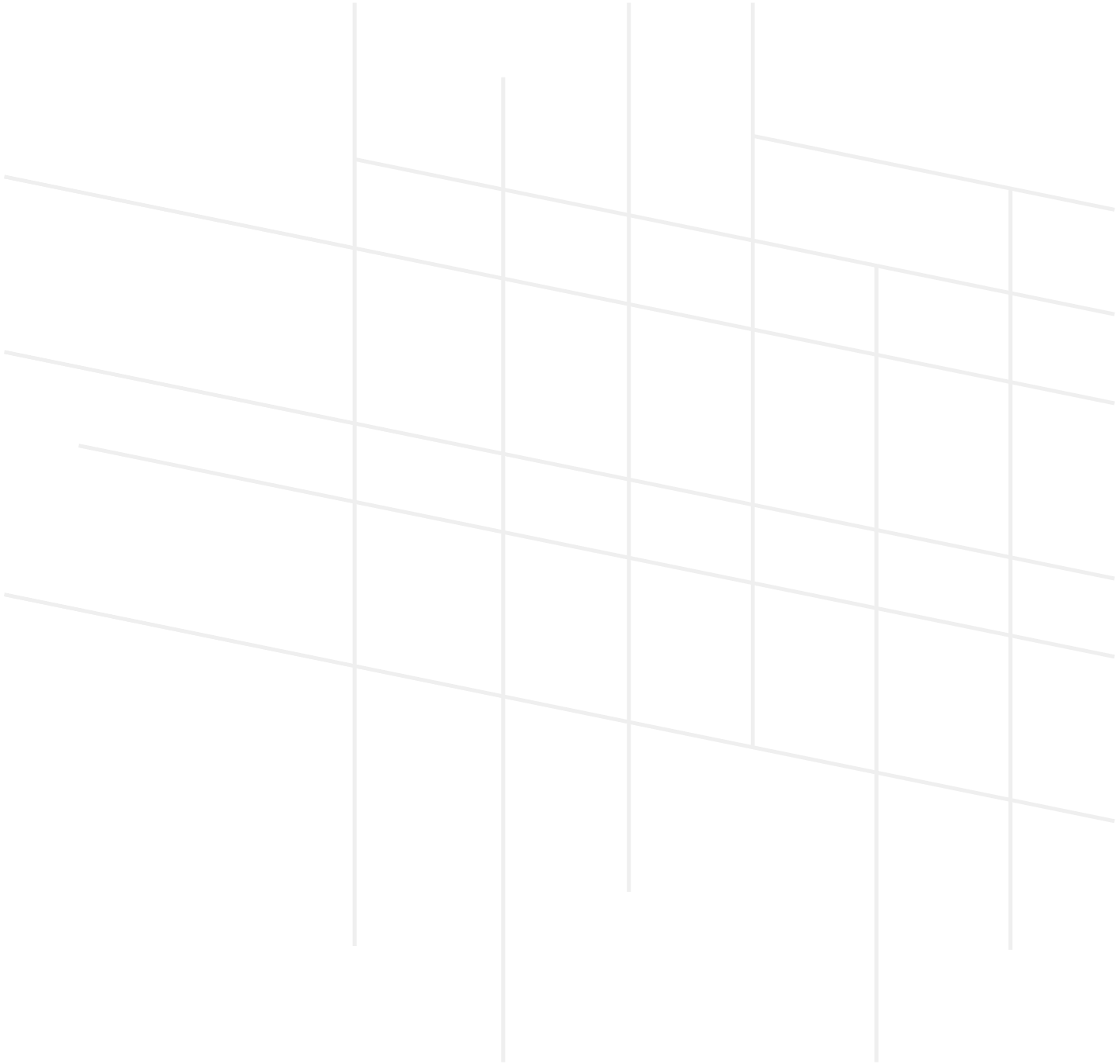 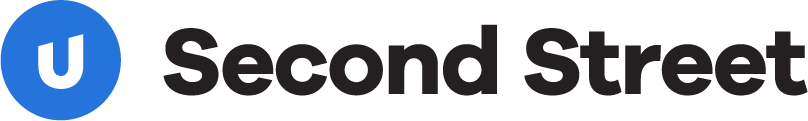 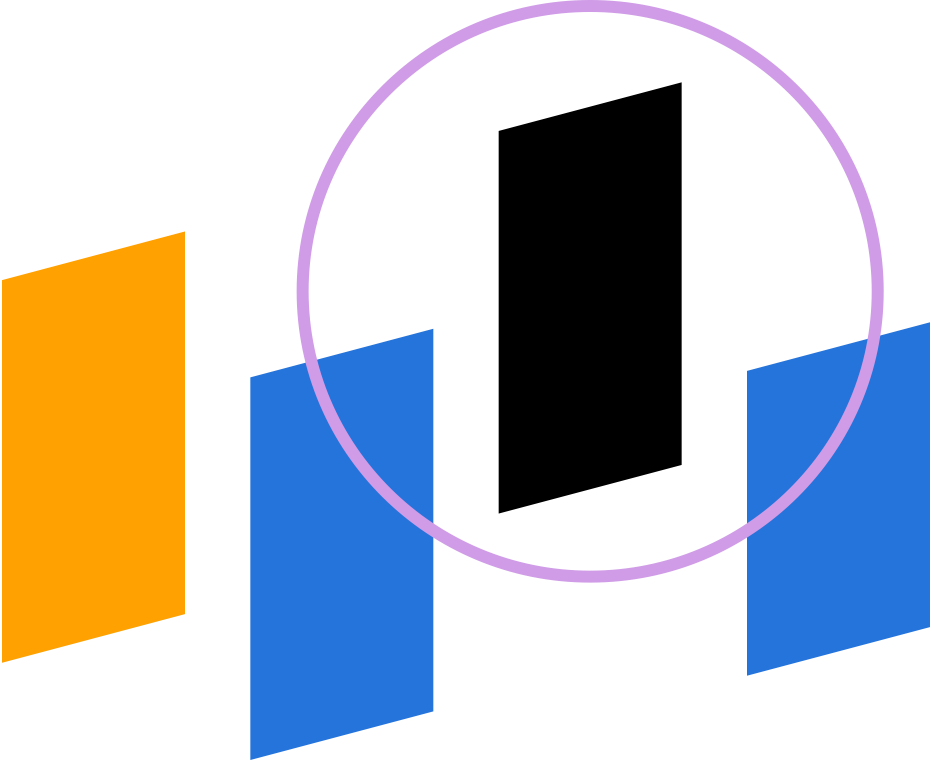 Master Class
All Roads Lead to Promotions
[Speaker Notes: Liz]
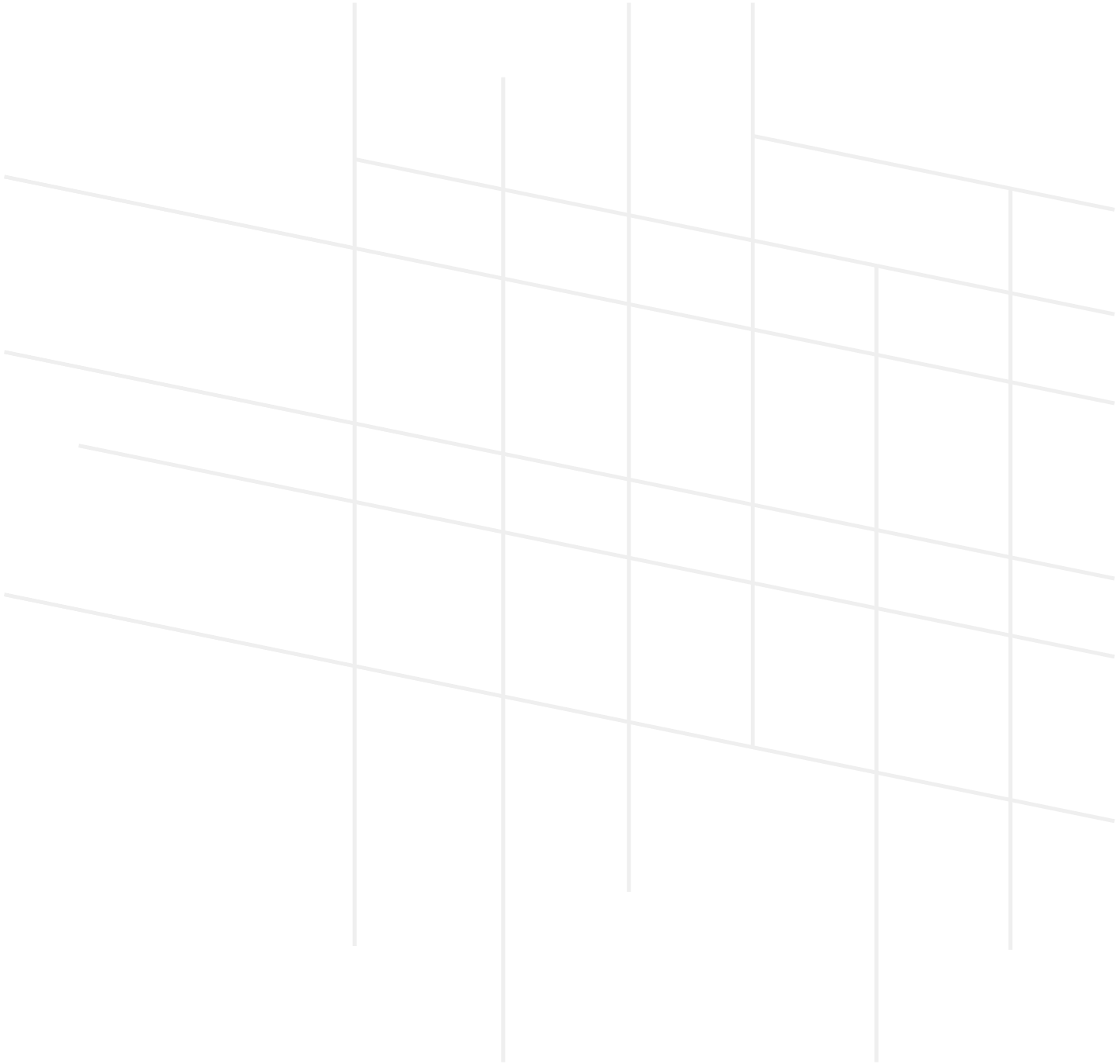 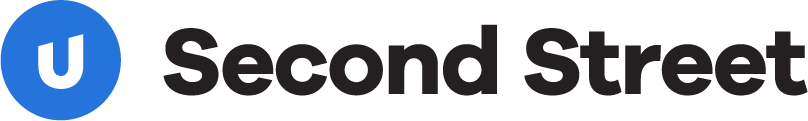 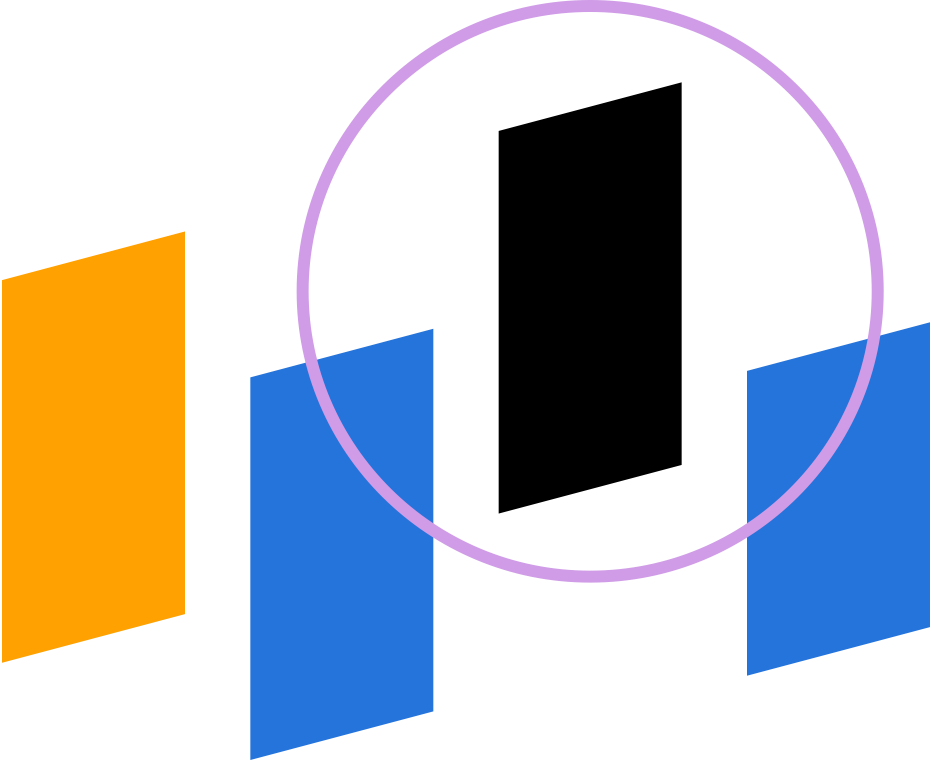 Master Class
All Roads Lead to Promotions
[Speaker Notes: Liz]
First things first…
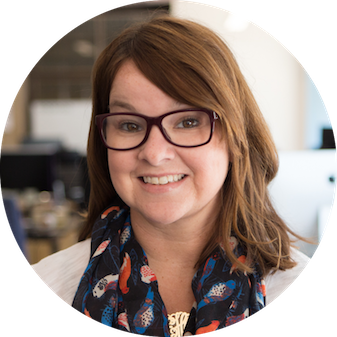 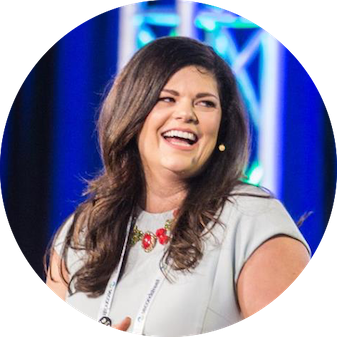 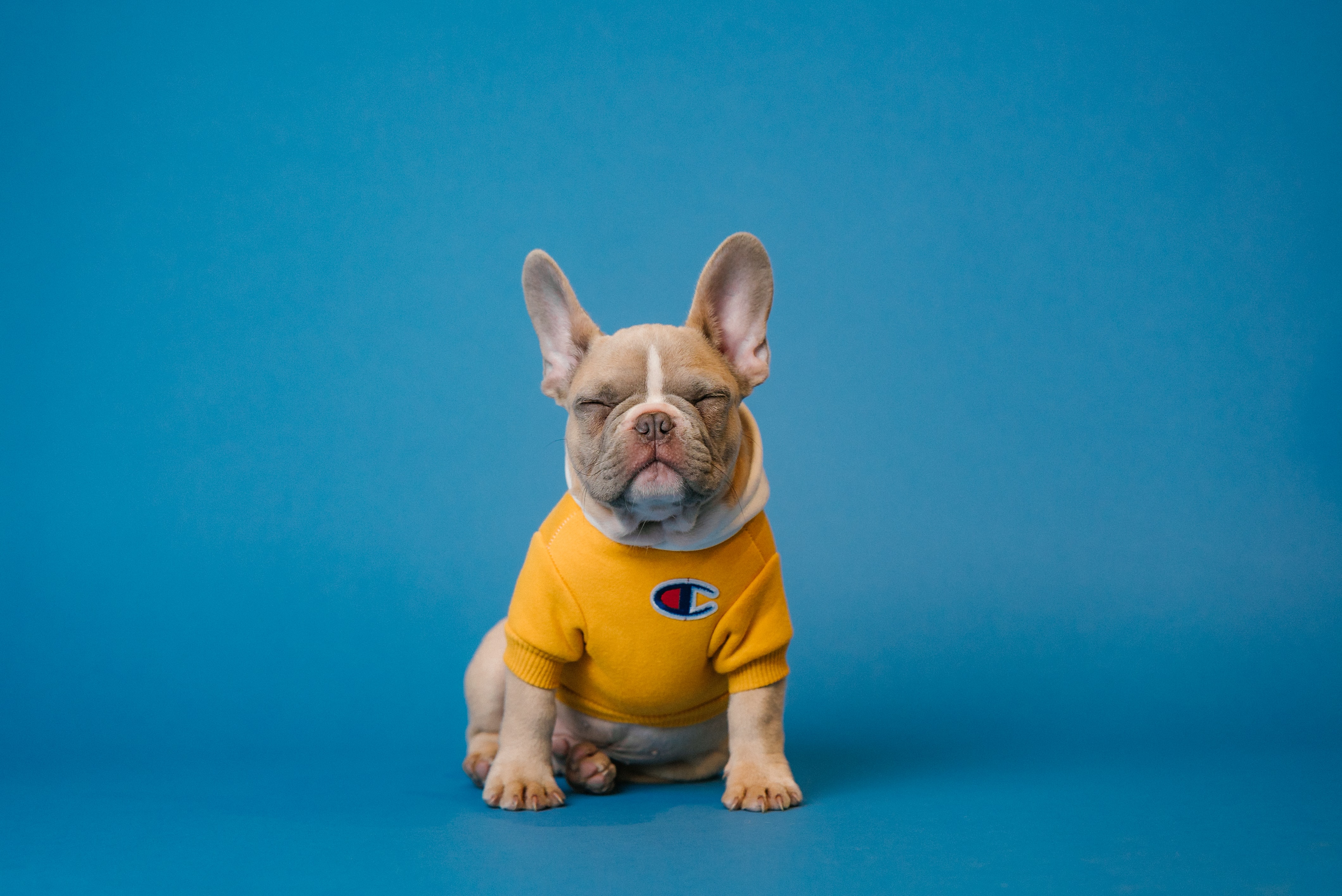 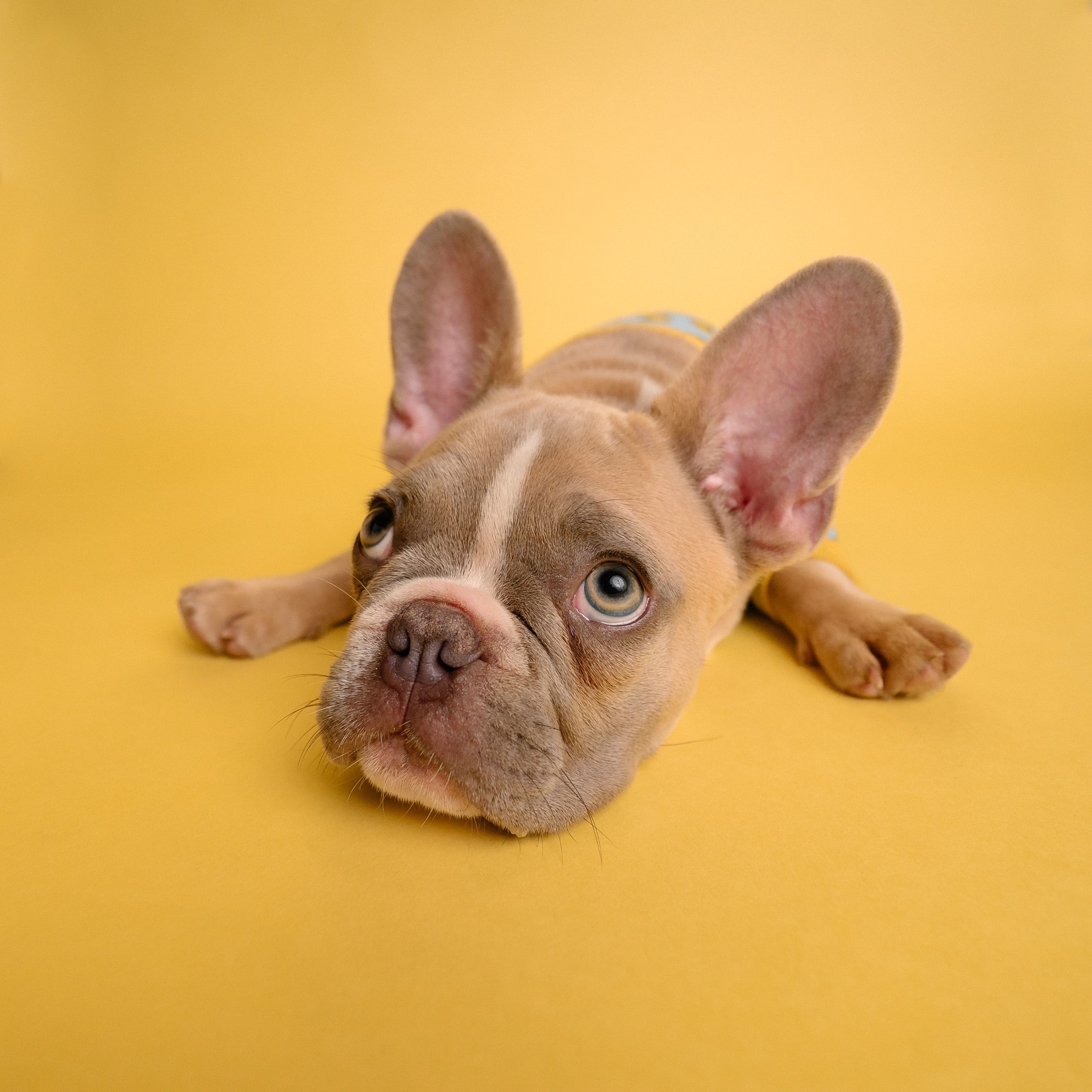 Julie Foley
Sr. Customer Success Manager at Upland Second Street
jfoley@uplandsoftware.com
Liz Huff
Sr. Director of Customer Success at 
Upland Second Street
lhuff@uplandsoftware.com
[Speaker Notes: Add GM]
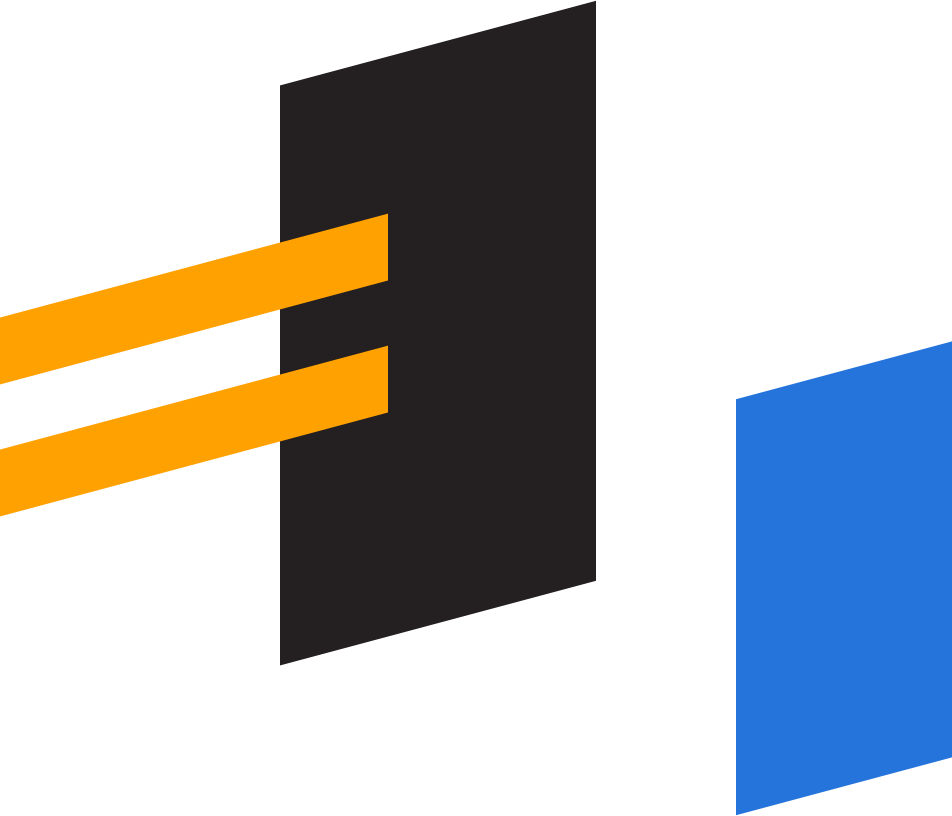 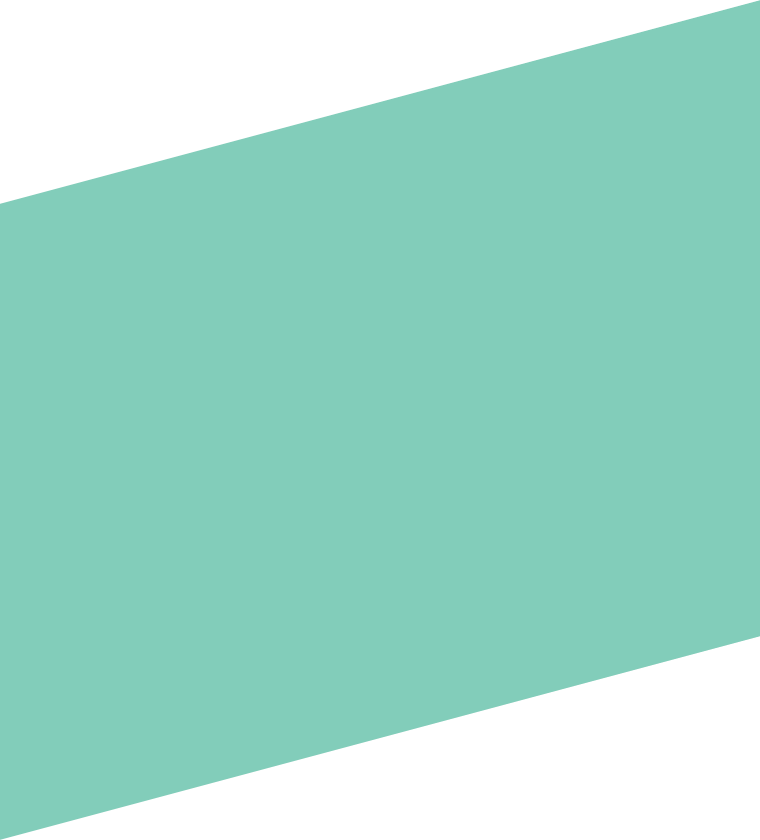 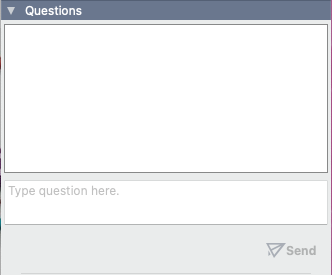 Do you have questions?
Ask in the GoToWebinar Panel during the webinar, and we will answer them at the end!
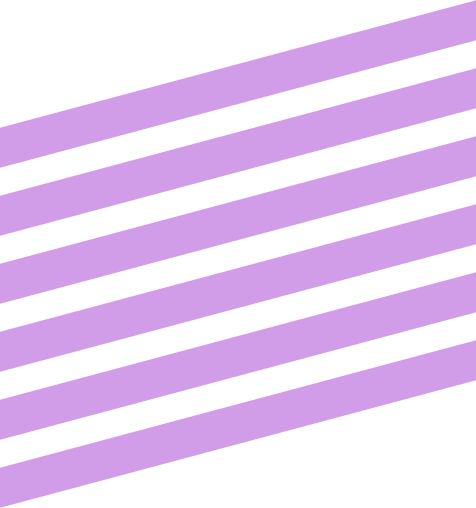 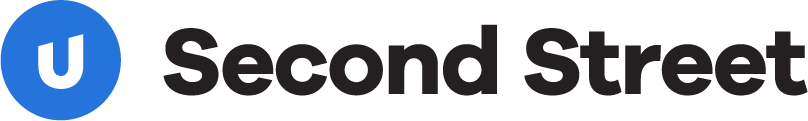 Audience Engagement Software
Run contests and interactive content on your websites to:
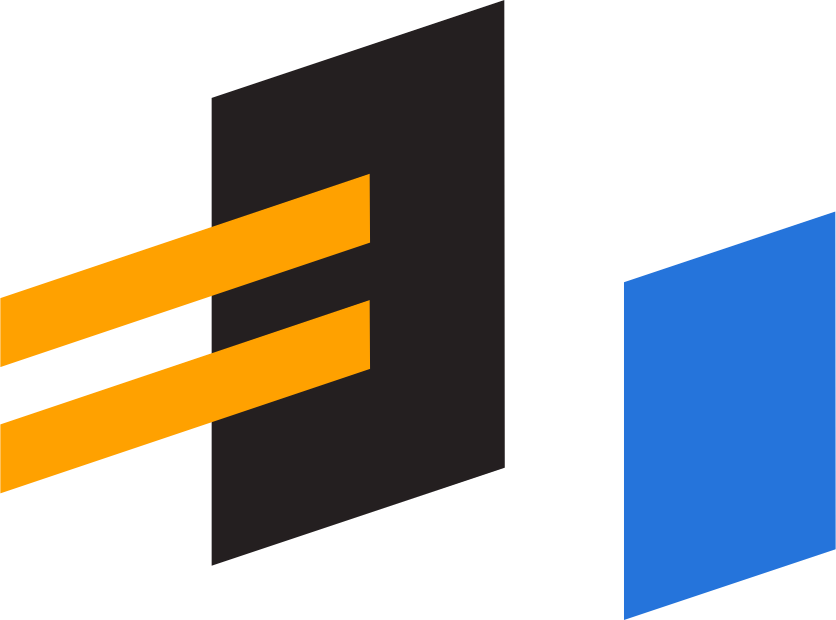 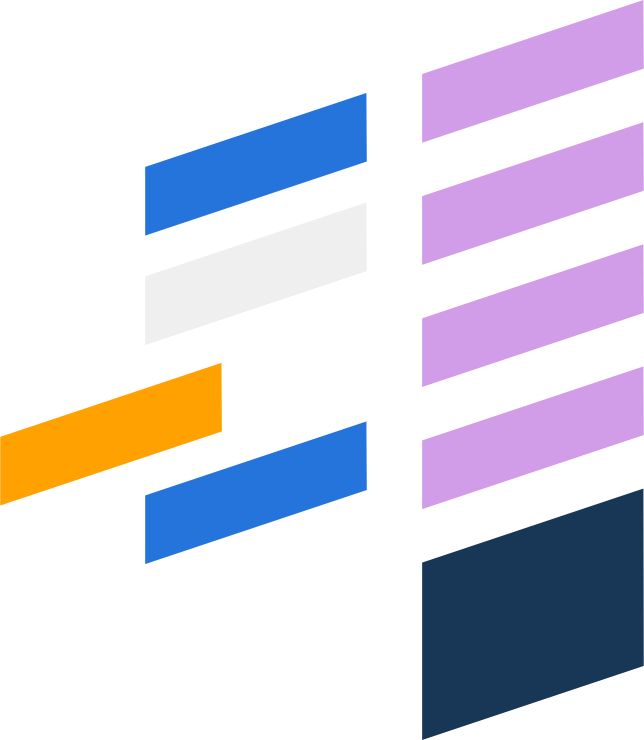 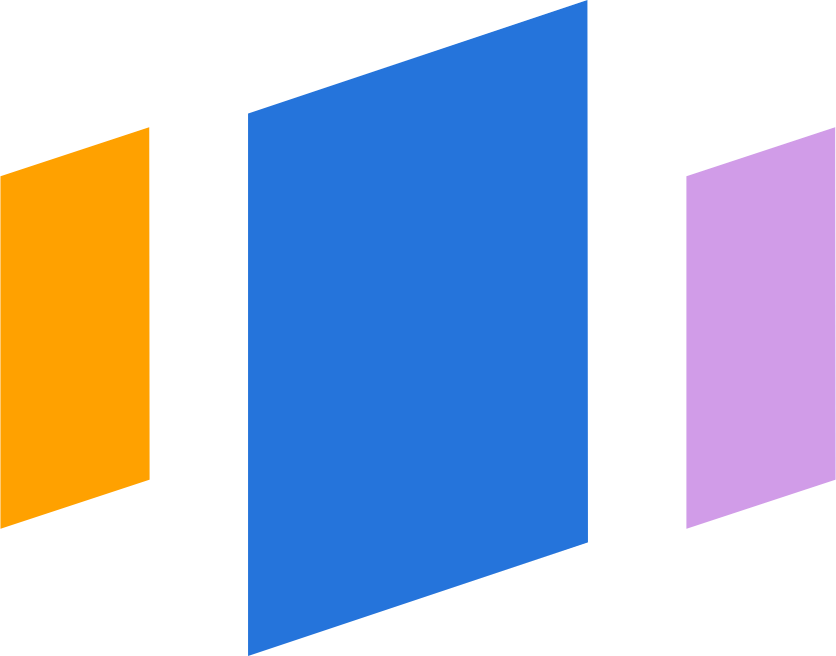 Grow your email & mobile database
Generate revenue
Engage your audience
[Speaker Notes: Second Street is an audience engagement software used by over 4,000 media companies and marketers to generate digital revenue, grow their email database, and engage their audience]
Our Partners
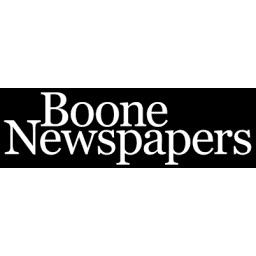 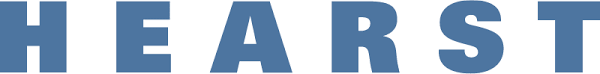 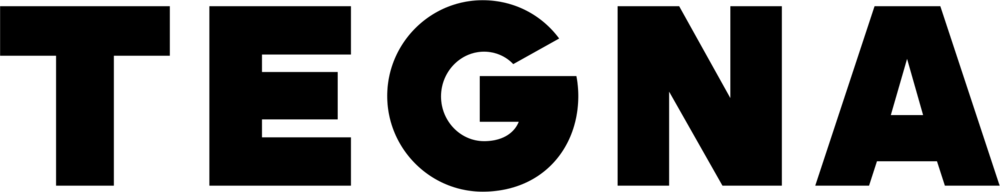 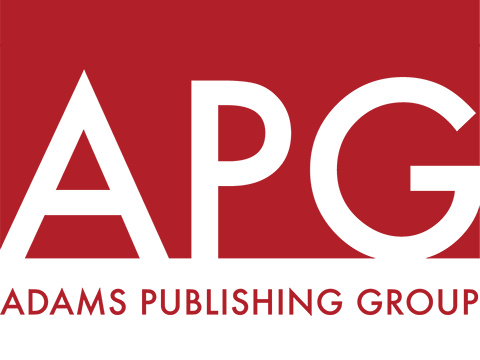 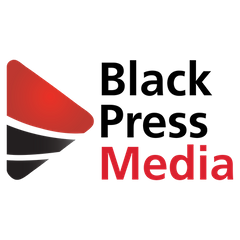 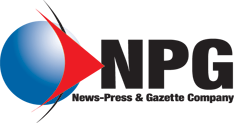 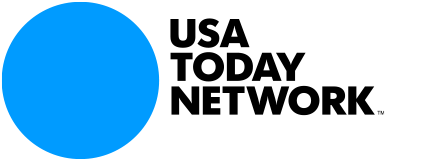 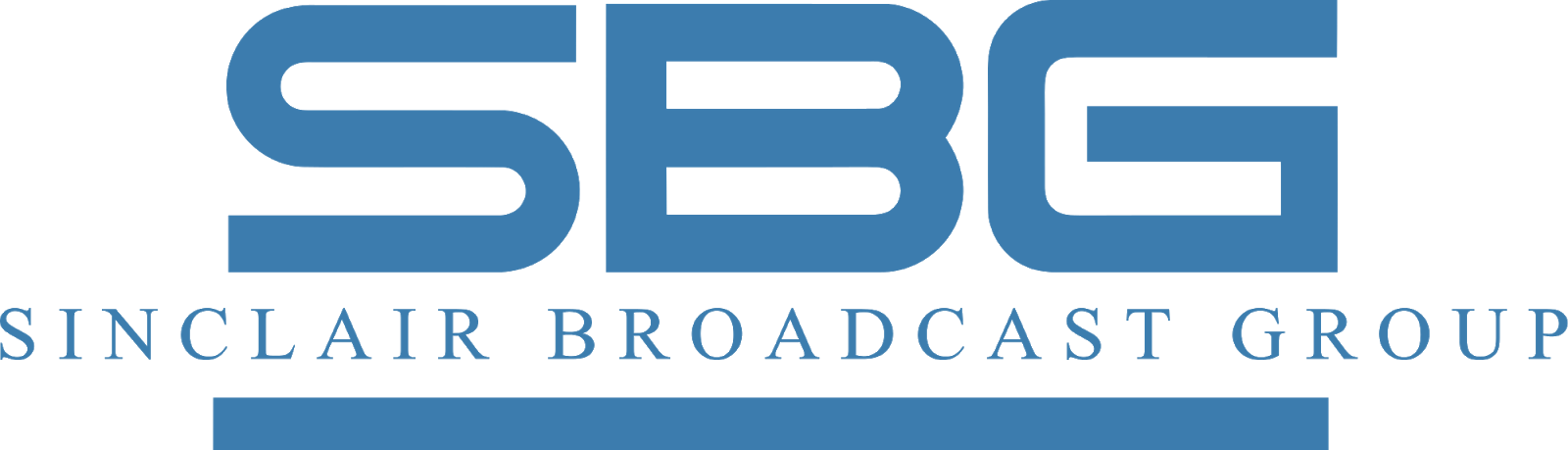 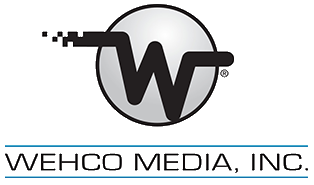 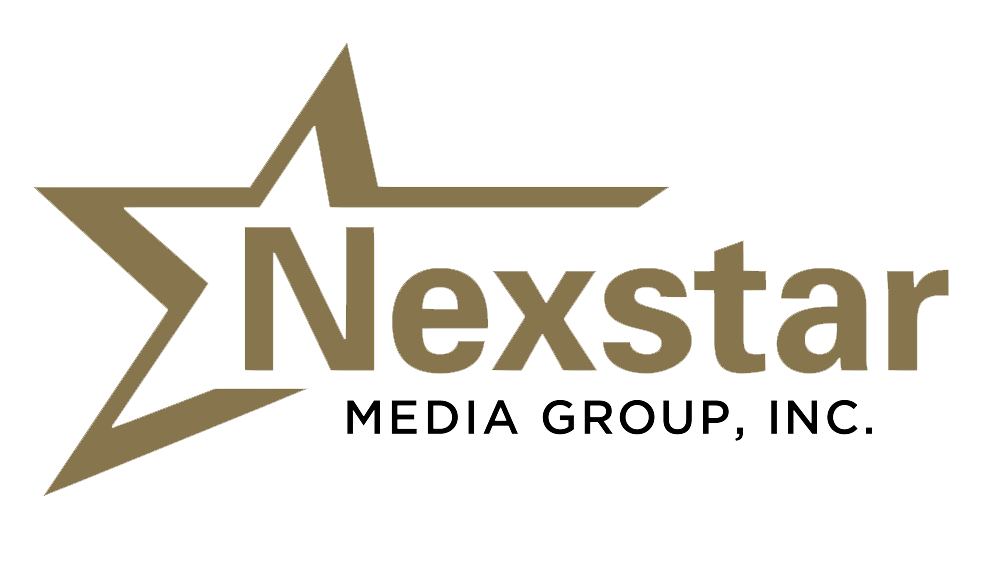 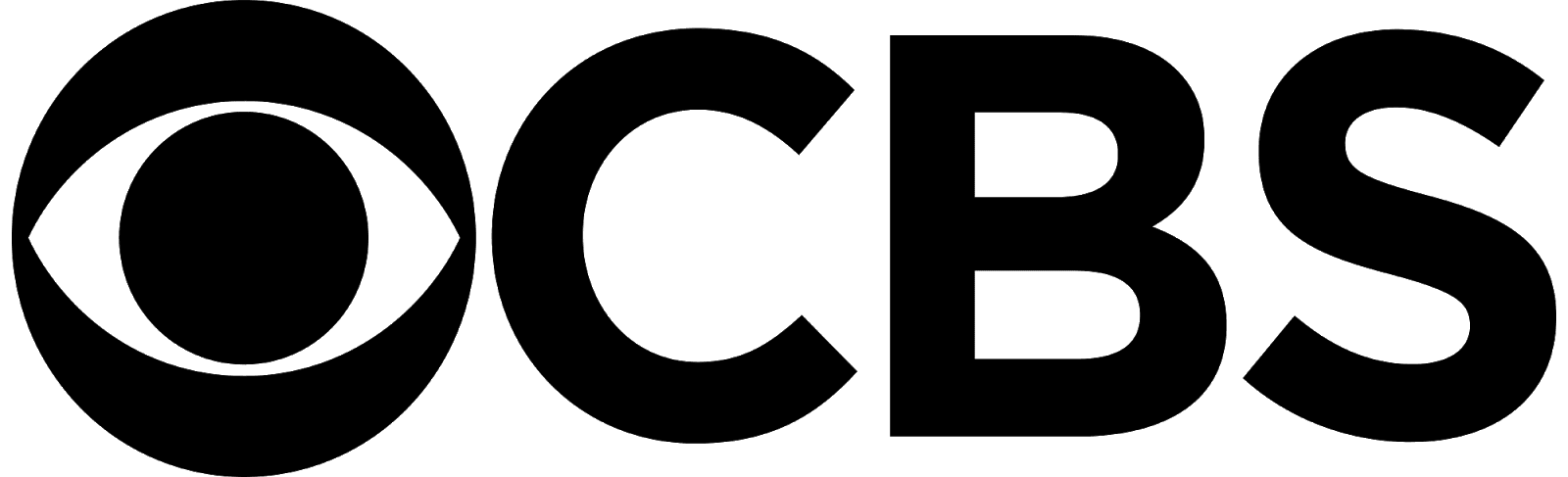 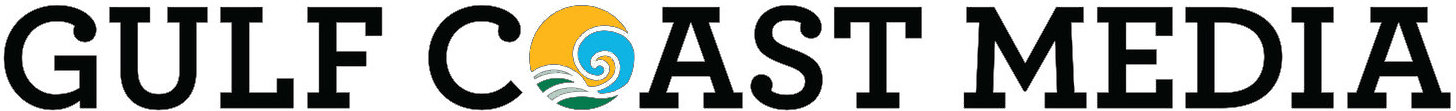 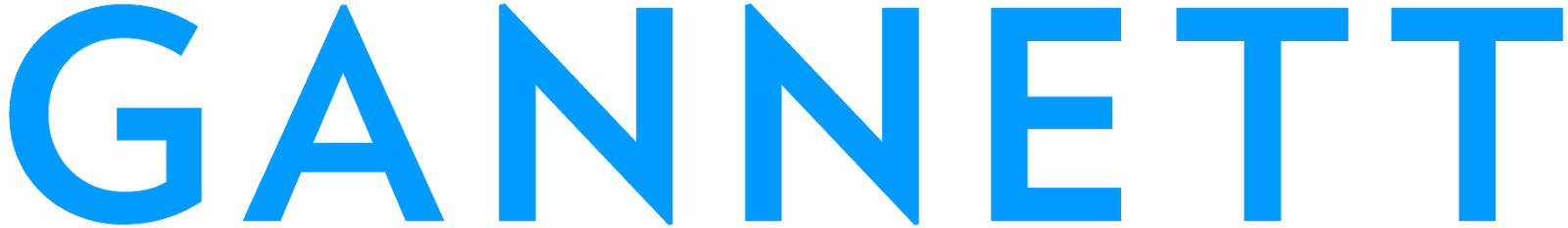 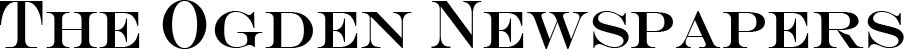 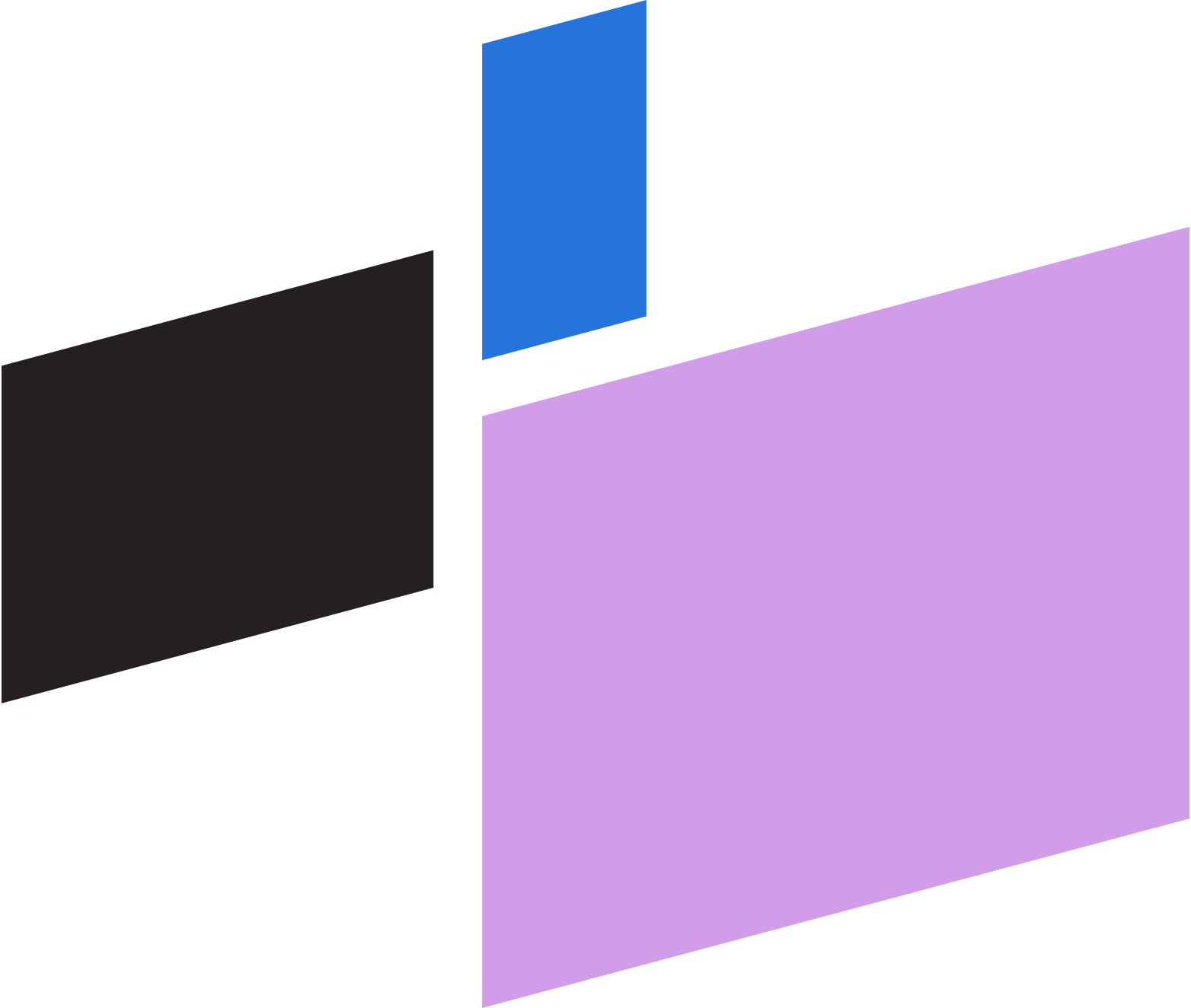 Contests & Interactive Content
Voting
Photo Voting 
Video Voting
Custom Brackets

Ballots
Best Of
Niche
Advertiser-Specific
Questionnaires
Polls
Surveys
Enter to Win
Sweepstakes
Codeword Sweepstakes
Photo Contests
Video Contests

Quizzes
Personality/Outcome
Trivia
The 3 Things Everyone in Media IS Focused On
What will the rest of 2023 look like? 
How Second Street fits into your strategy
Today’s Agenda
[Speaker Notes: If you could only focus on three and only three activities or projects this week, and if by focusing on those three projects or activities and nothing else, it would be a successful week for you and the business, what would those three things be?]
3 Things you are focused on
[Speaker Notes: Liz
That is what we have built this week around
Talking to you and knowing what you need]
Revenue
Audience Engagement
First-Party Data
[Speaker Notes: Everything you do is tied to revenue]
What will the rest of 2023 look like?
[Speaker Notes: Julie]
Recession Warning Bells
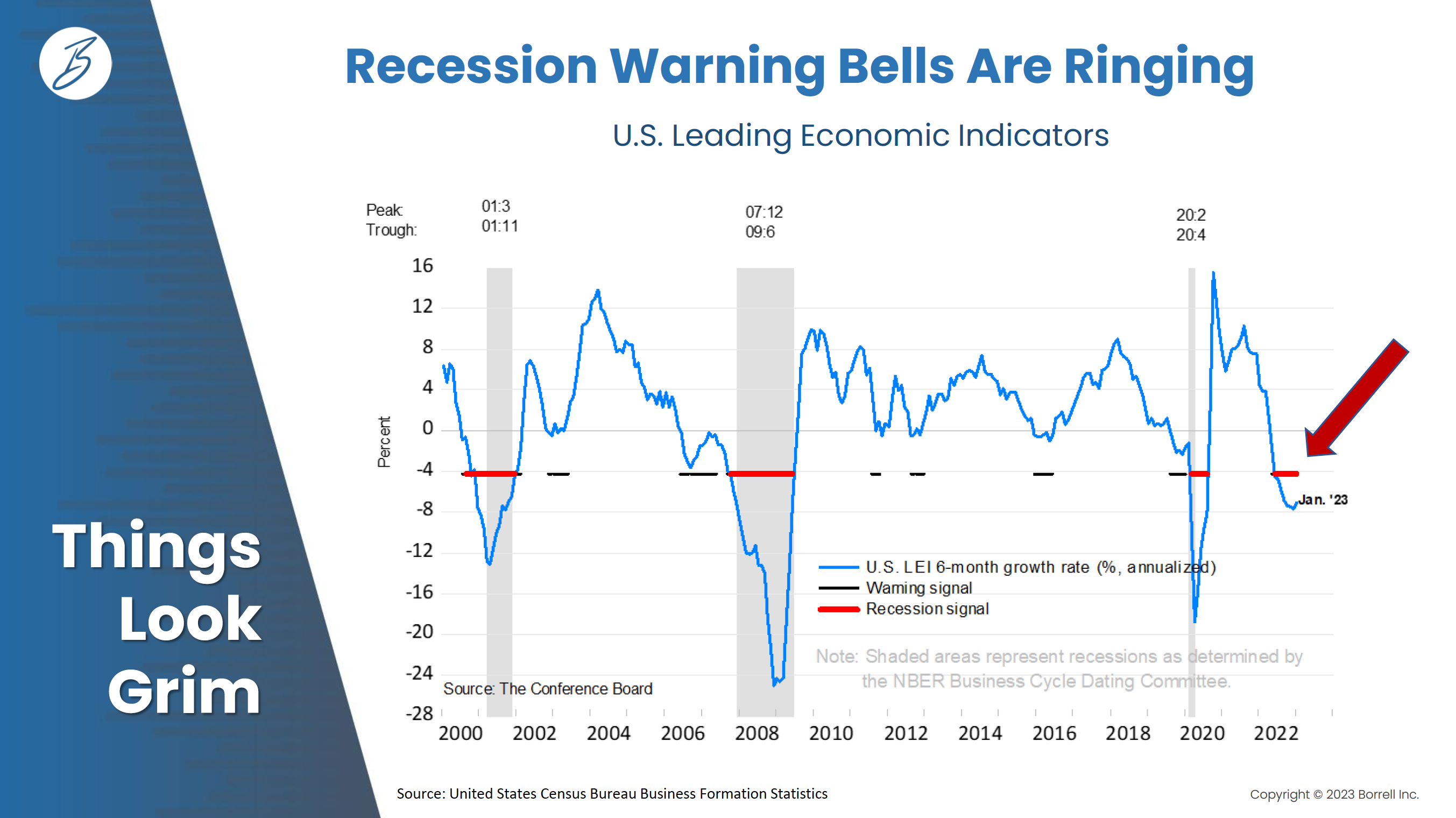 Source: United States Census Bureau Business Formation Statistics
Copyright Borrell Inc.
[Speaker Notes: We got through the dip last time
With covid 
We learned a lot 
We’ve come a long way
We learned how to help our customers and local adverisers]
During Pandemic, Larger Businesses Failed, Smaller Ones Proliferated
% change in # of locations 2019-2022
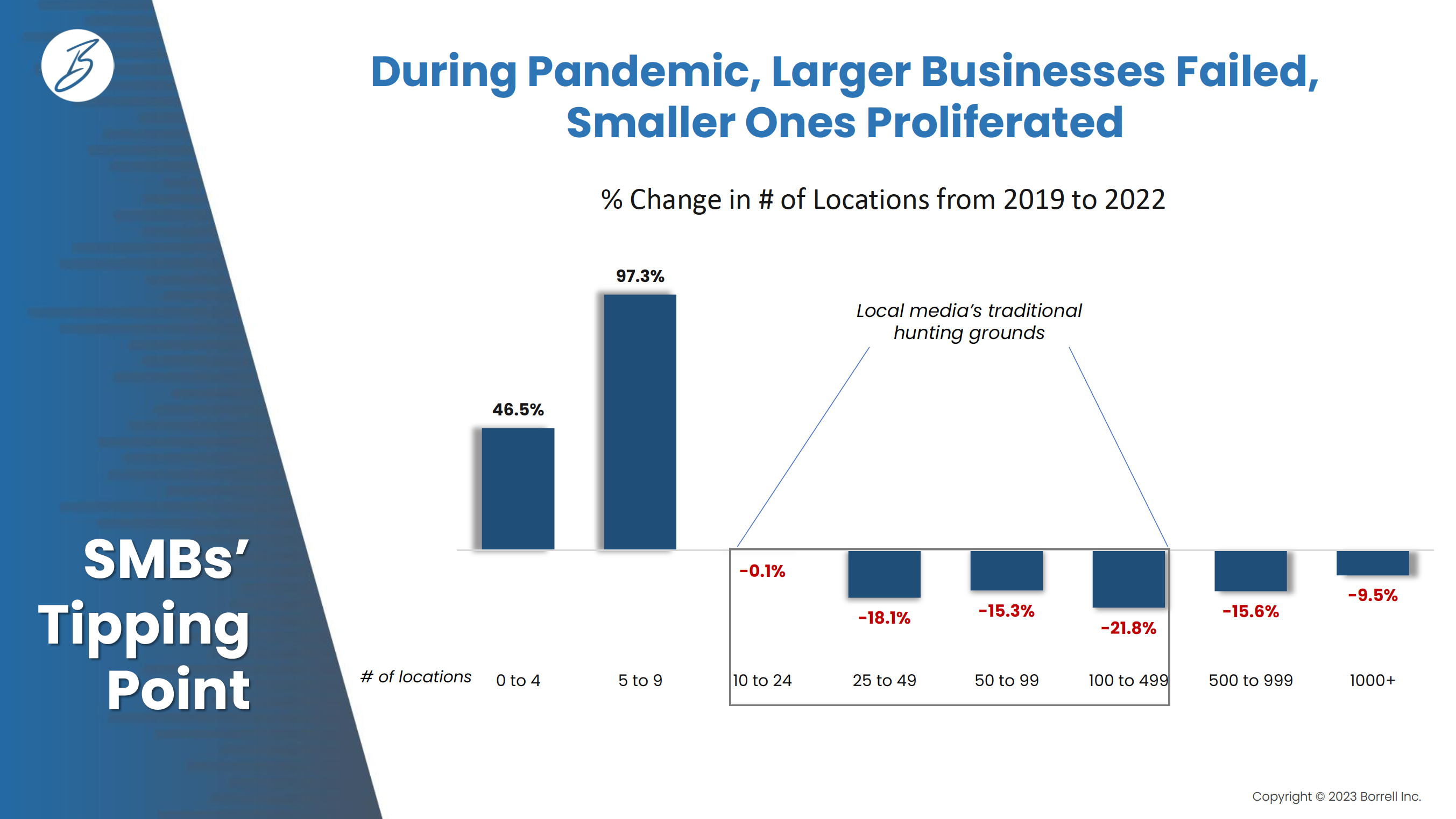 Source: 2023 Borrell Inc.
[Speaker Notes: We learned that slmaller ones dug in
Got more creative
Shift in midset as consumers – to support local businesses
That has carried on post pandemic
Investing in local has stuck with us.]
Evidence of Strong Growth in 2023
How will your Advertising Budget change in 2023?
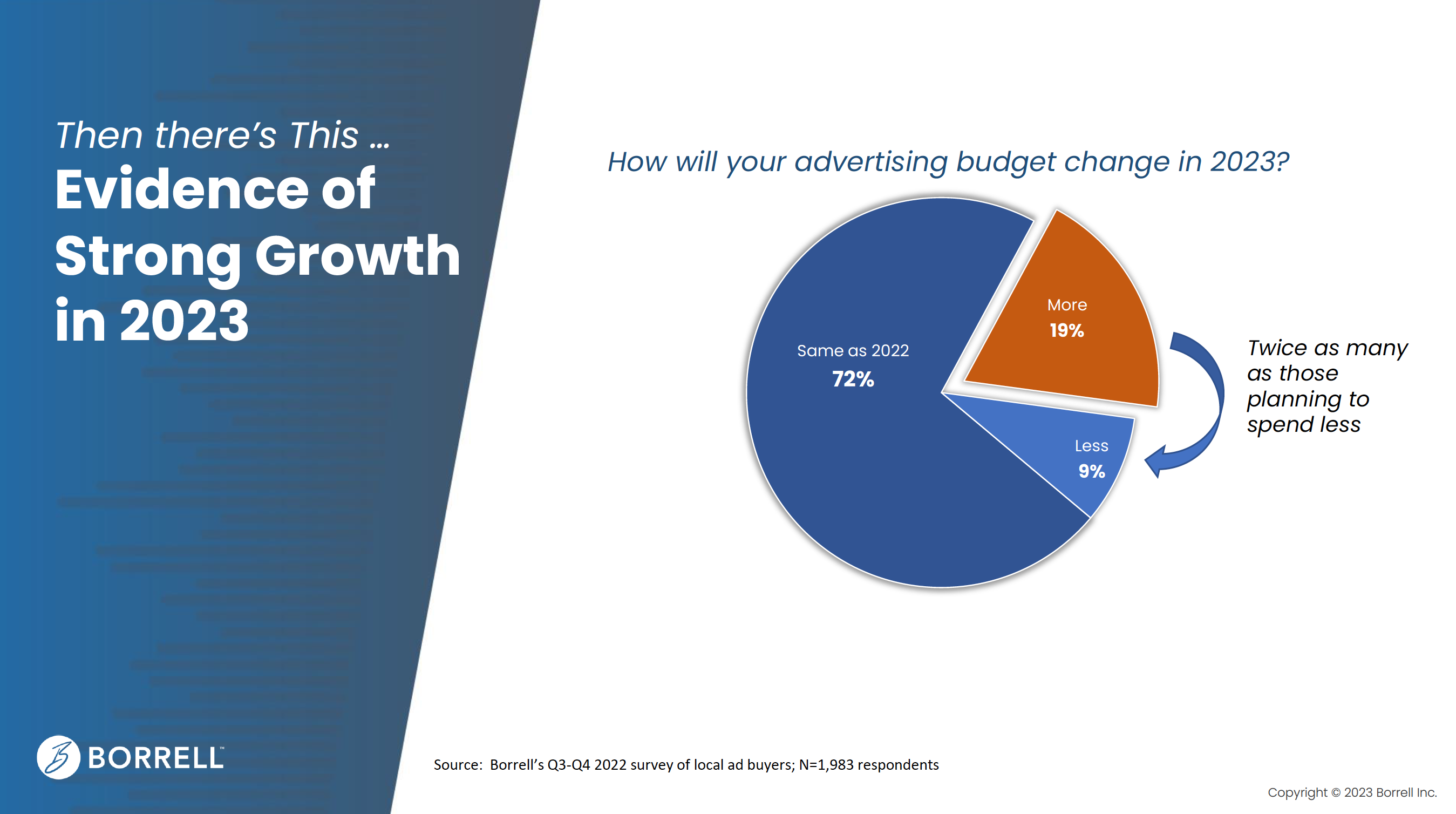 Source: 2023 Borrell Inc.
[Speaker Notes: Here’s the proof]
Gap is forecasted to
start widening again
Credit: Borrell Associates
[Speaker Notes: New corey slide -]
How Second Street fits into your strategy
Revenue
Audience Engagement
First-Party Data
[Speaker Notes: Everything you do is tied to revenue]
You’re already doing this!
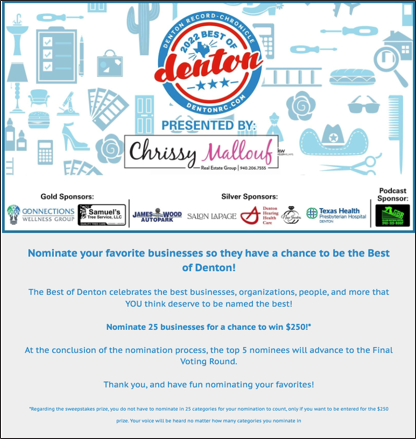 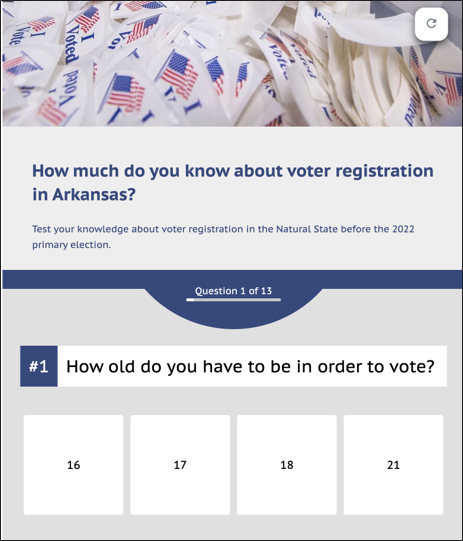 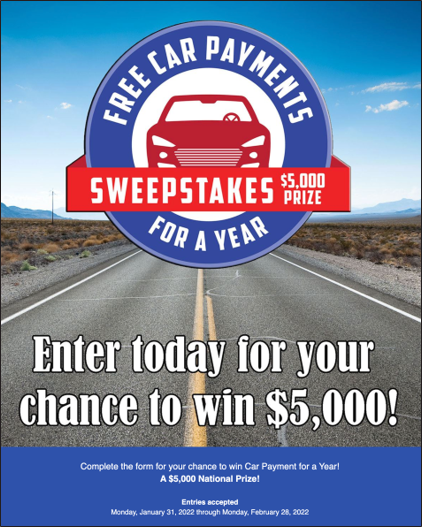 [Speaker Notes: We aren’t asking you to take on something NEW. Not one more thing you have to do. We are a piece of what you’re already doing
Your programs like best of
Driving results for adverisers 
And editorial dirinb aud engamtent]
Revenue
[Speaker Notes: Liz]
Sponsorships tied to current initiatives
Sellers are consultants
Set revenue goals big enough to matter!
Target the top categories and sell recurring campaigns for efficiency
Keep doing what you're doing!
Younger Businesses Have Far Less Marketing Expertise
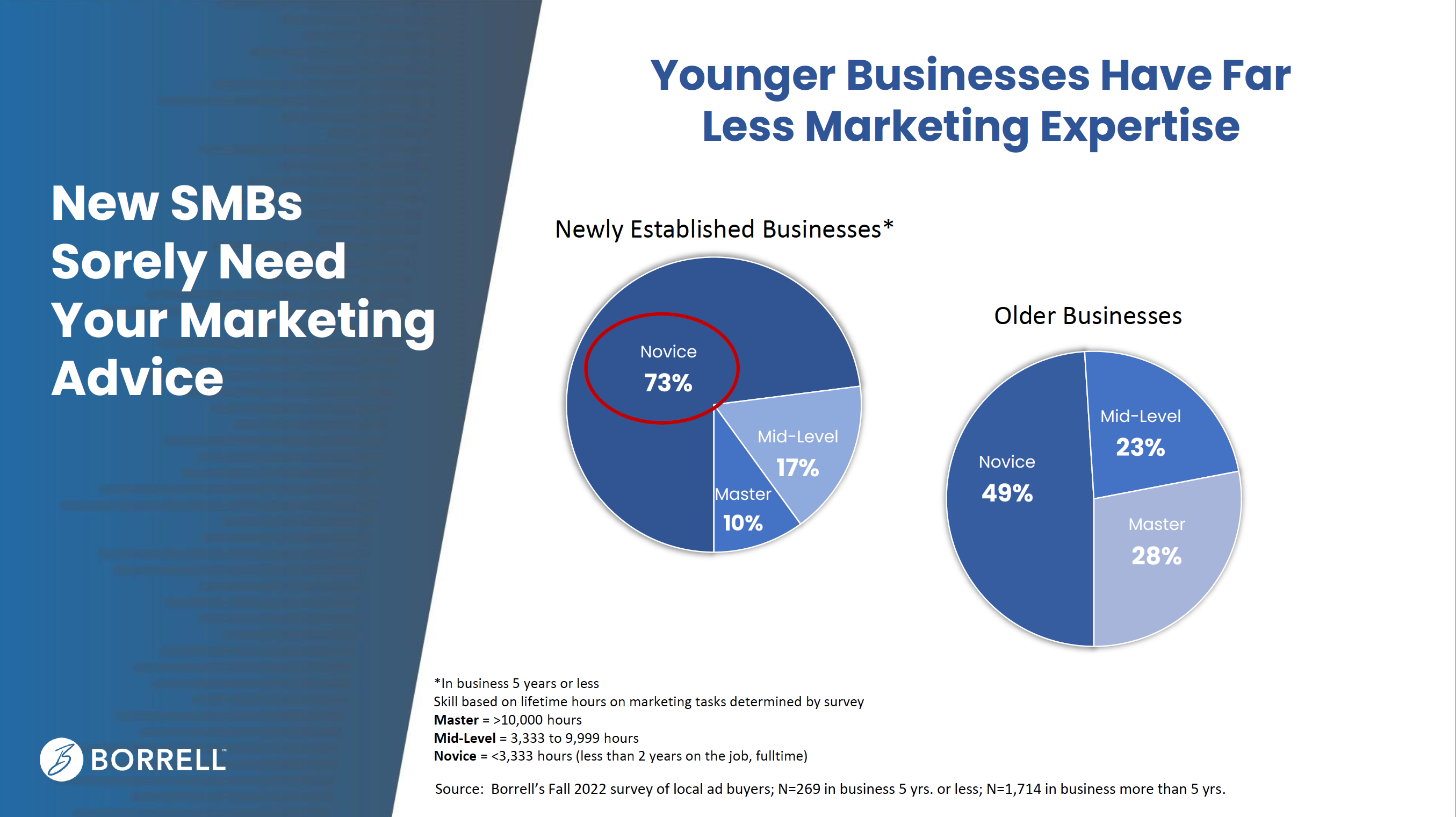 Newly Established Businesses
Older Businesses
Source: 2023 Borrell Inc.
[Speaker Notes: New SMBs need your marketing advice 
Younger biz need you – 
Advertiser need  results]
Advertiser Results: Motorcycle Mayhem
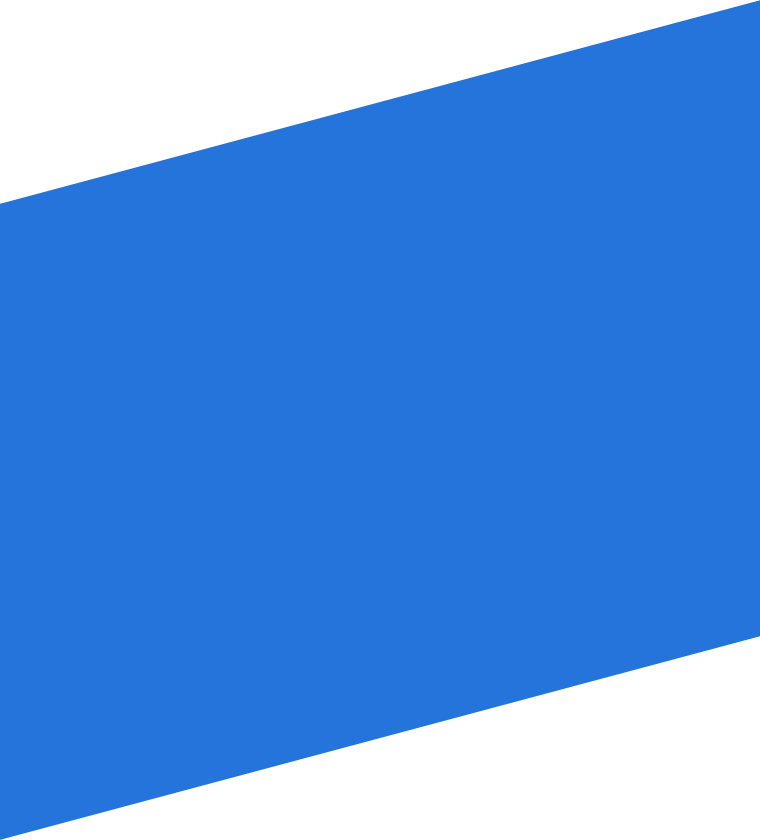 The Leaf-Chronicle | Clarksville, TN
Great social engagement on FB and IG
263 Riders interested in a Basic Course through the Riding Academy
243 Opt Ins for newspaper
906 Opt ins for the Appleton Harley Davidson
$12,500 in Revenue
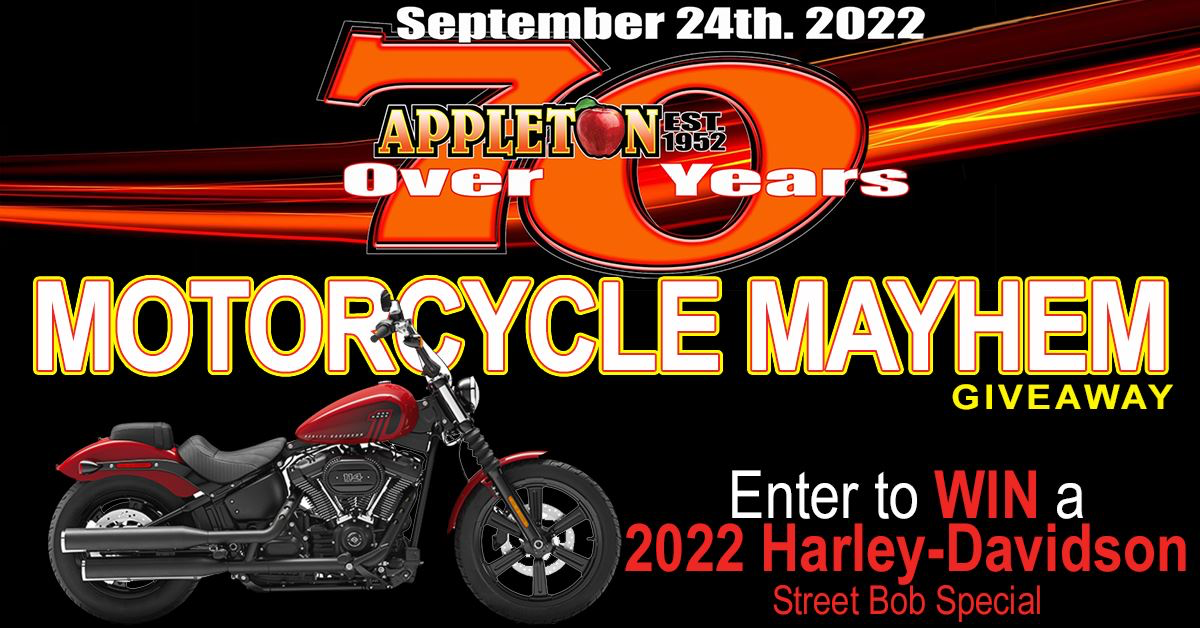 [Speaker Notes: $12.5k rev. The client is THRILLED with the results to far and excited to integrate more promotions into their overall marketing plan and events throughout the year202 FB Visits, 157 Instagram likes, 313 Are considering trading or purchasing a Harley Davidson in the near future, 263 Interested in a Basic Riders Course/Motorcycle Course through our Appleton’s Riding Academy, 151 Signed up for Appleton Harley-Davidson's newsletterEntries - 2,091Opt-ins for NP - 243opt-ins for sponsor - 906]
Win a new roof or windows from Alliance Exteriors!
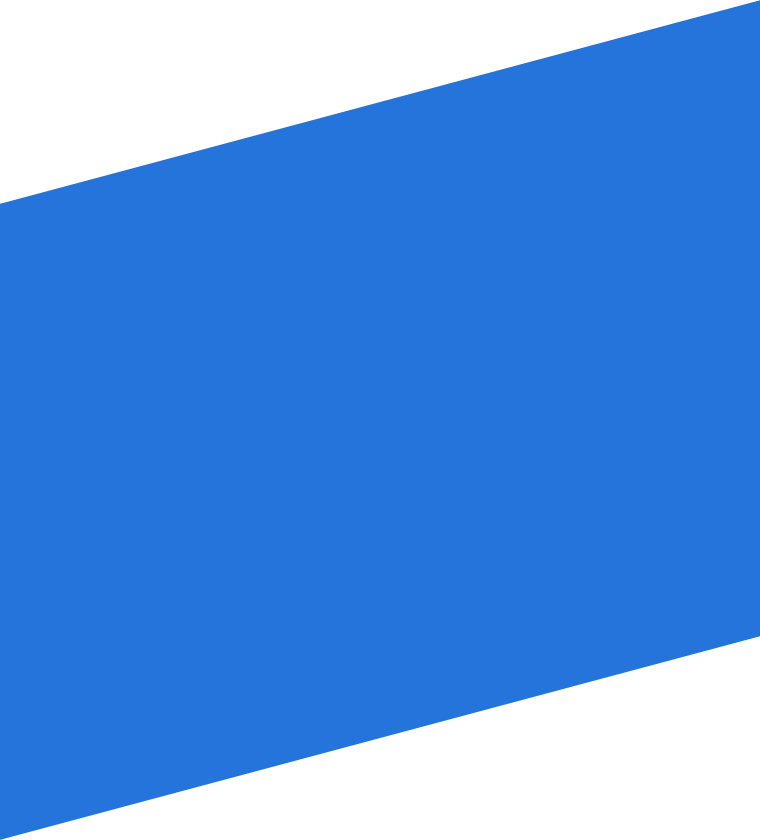 WBYR-FM, Fort Wayne, IN
867 entries
119 opt-ins for sponsor
Closed 120K+ in new roof installations from leads
This campaign secured an annual radio campaign totaling $10,600
So successful – sponsor increased annual spend to 80+K
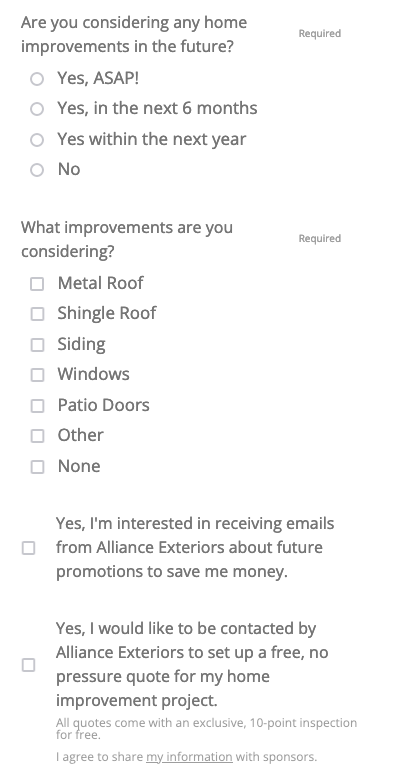 [Speaker Notes: When people are engaged – asking the right q's – pass it all on to the advertiser – manage expectations, ask the right questions, give away the right prize]
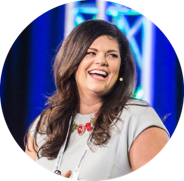 Tuesday June 13th  12:00 PM ET
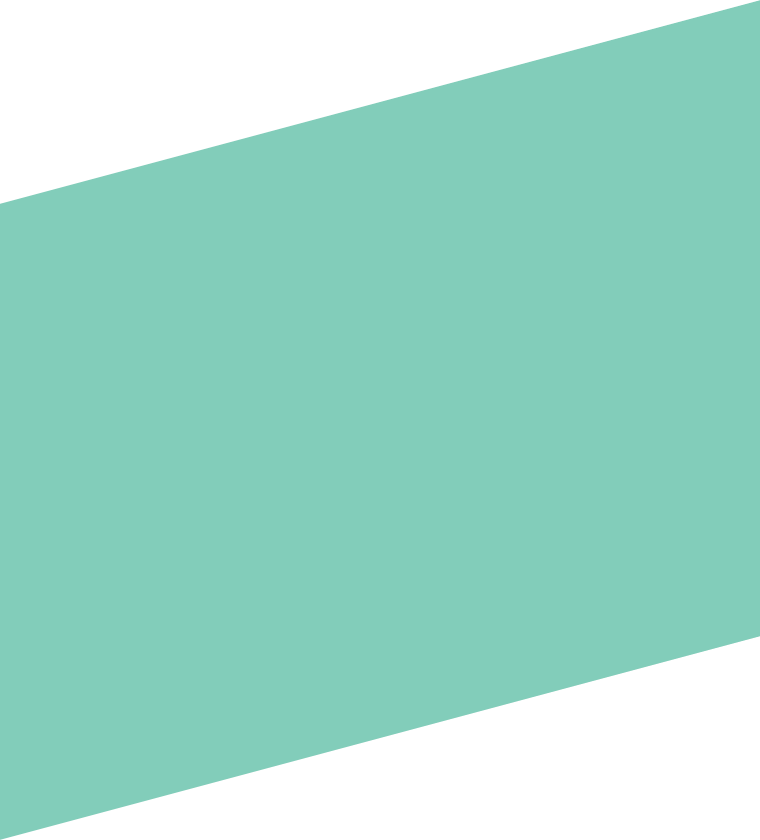 Driving Measurable Results and Revenue with Promotions
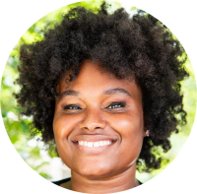 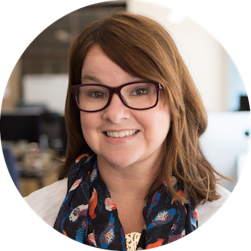 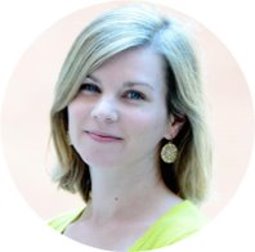 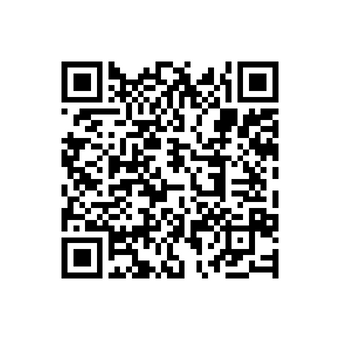 Audience Engagement
[Speaker Notes: Julie
Not one solution and not one dept responsibility
Great for marketing to drive eyeballs
Great for sales b/c things that drive audience drive revenue]
Stand out from the crowd!
Drive Audience & Revenue with your campaigns!
[Speaker Notes: You’re doing both]
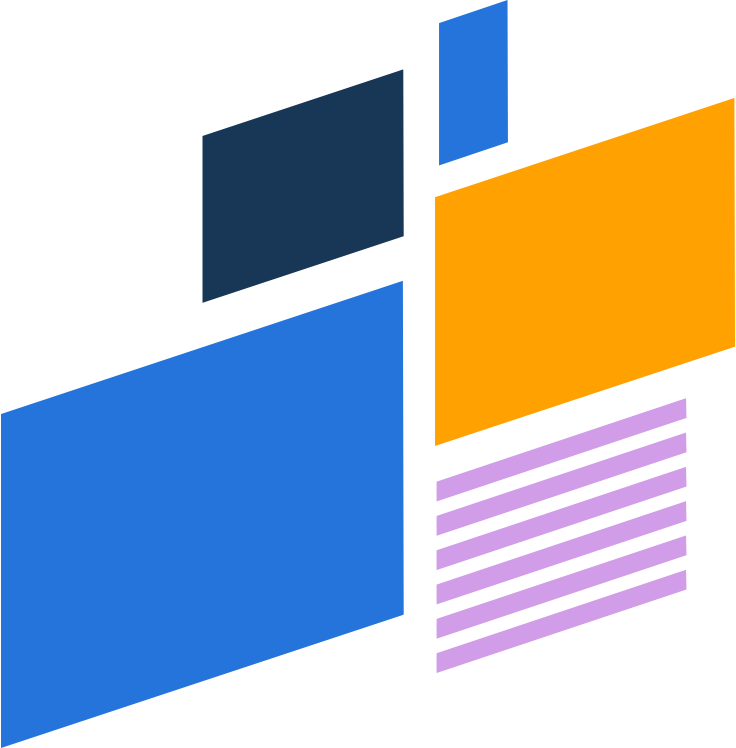 “There’s an opportunity that many newsrooms miss, a huge opportunity… engagement plus capture.”
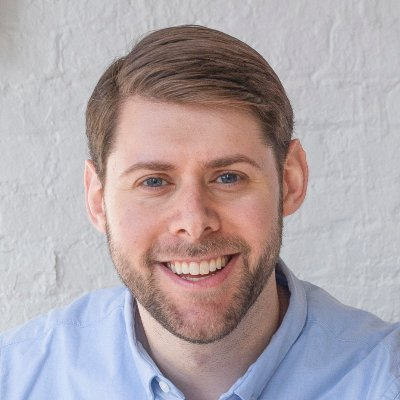 Dan Oshinsky
Inbox Collective
Second Street Internal Data
[Speaker Notes: One side is the audience piece]
How to Engage your Audience
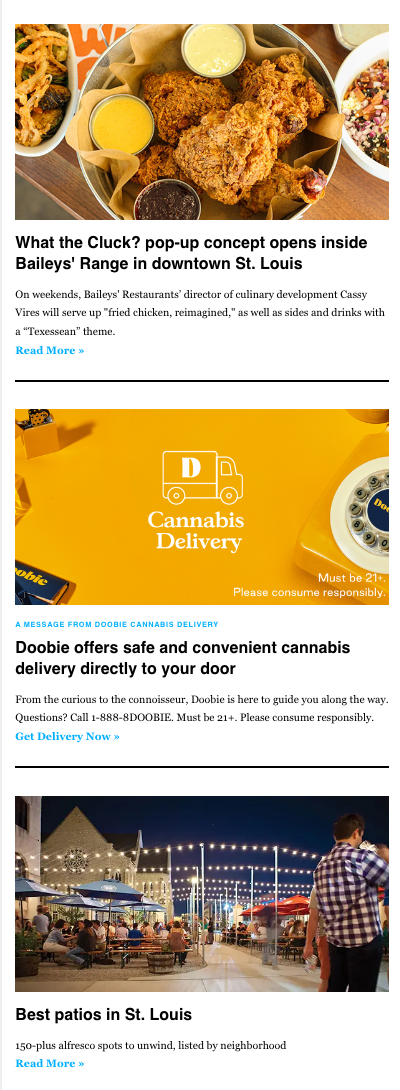 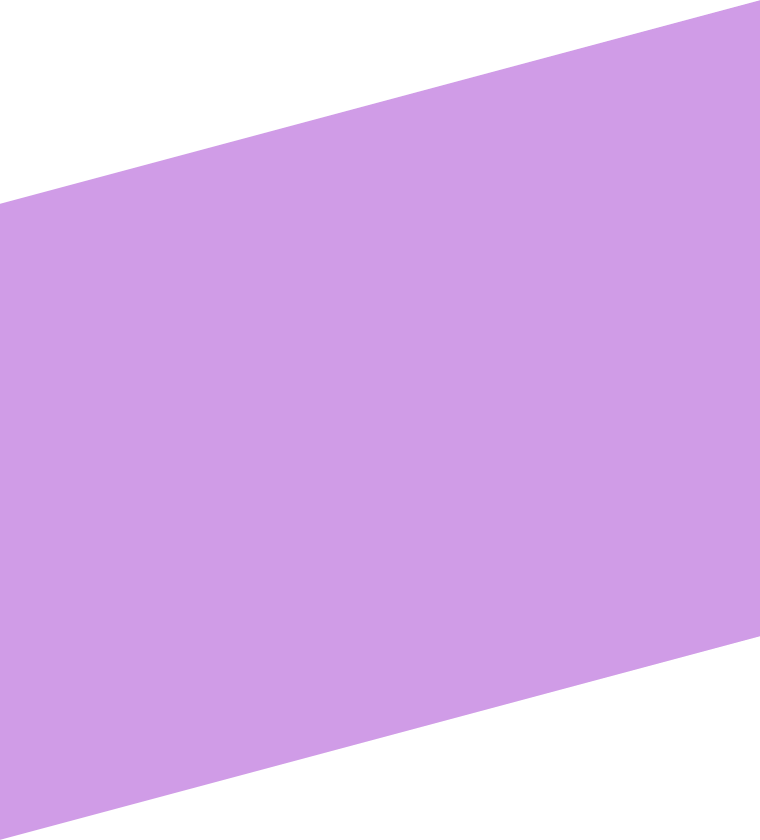 Choose topics: 
Your audience cares about 
That align with your editorial calendar or programming schedule 
That are highly shareable
Ask for an opt-in!
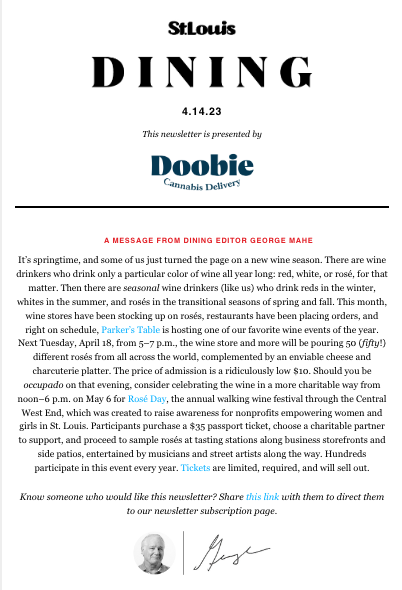 Editorial Series Polls
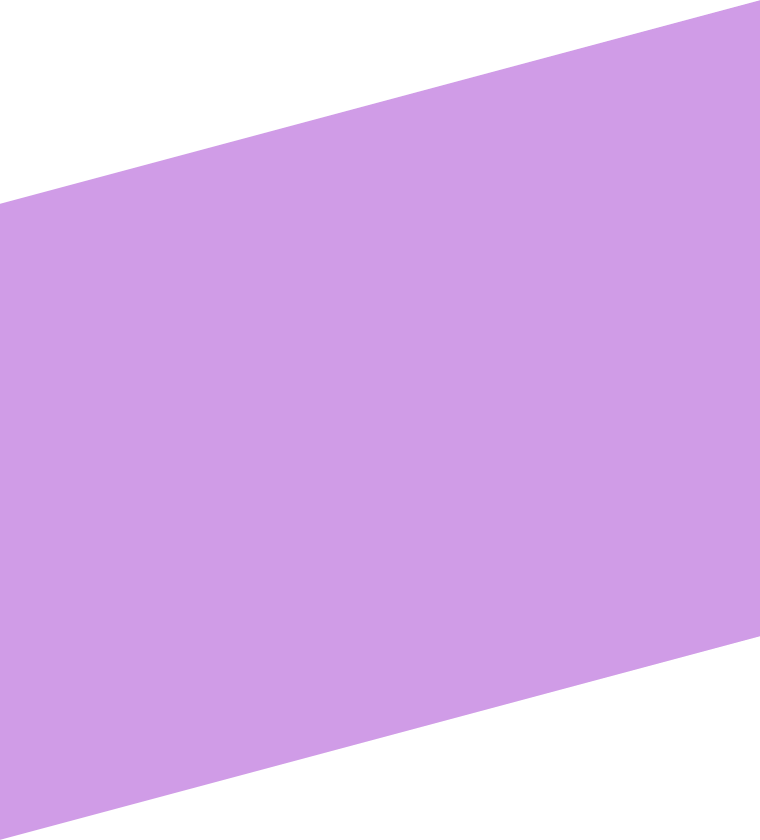 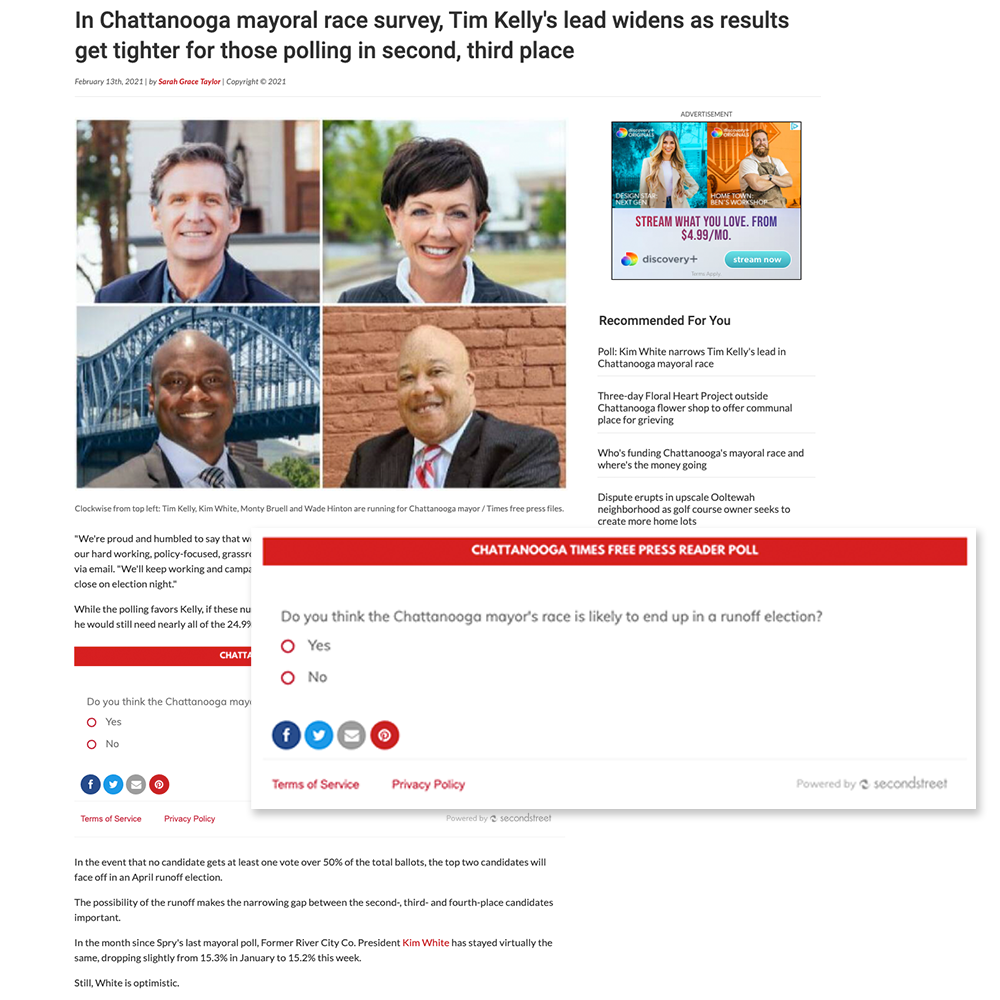 Chattanooga Times Free Press, Chattanooga, TN
Editorial team put one poll question a day into a top story
Over the course of the year, they’ve had:
20,800+ responses
Add thousands of new email newsletter signups
[Speaker Notes: Couple ways to get to audience engagement. 
Things you already do…like editorial team running quizzes and polls ANDDDD
They experimented with what worked for them. 
Watch your results and lean into what works. 
They didn’t know at theh beginning of 2022 that tn football was going to be so successful and it really helped their stragegyt ot lean into quizzes and polls]
How to Drive Revenue at the same time
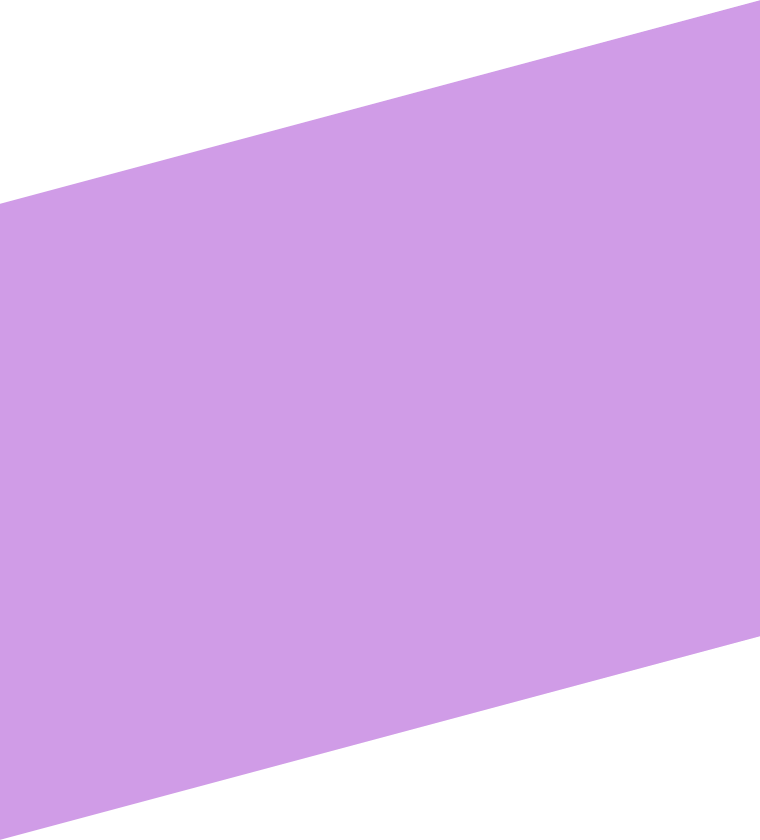 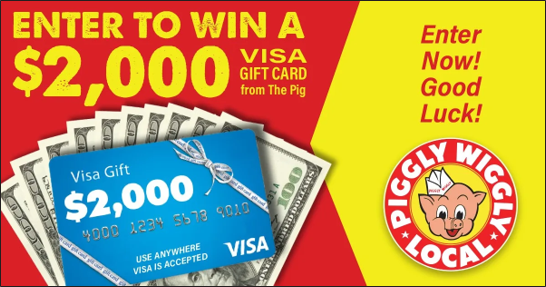 Choose topics: 
Mass appeal promotions and engagements
Find the right advertiser that wants these mass appeal campaigns
Run them all year long :)
Ask for an opt-in!
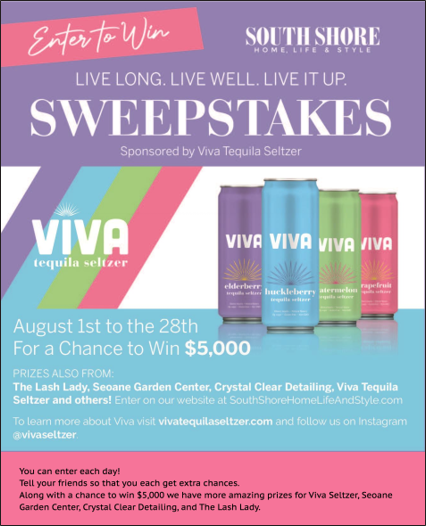 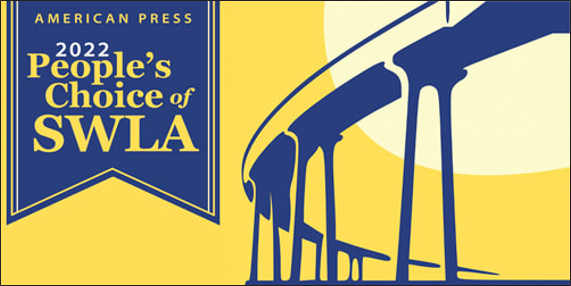 Best of Sun Coast
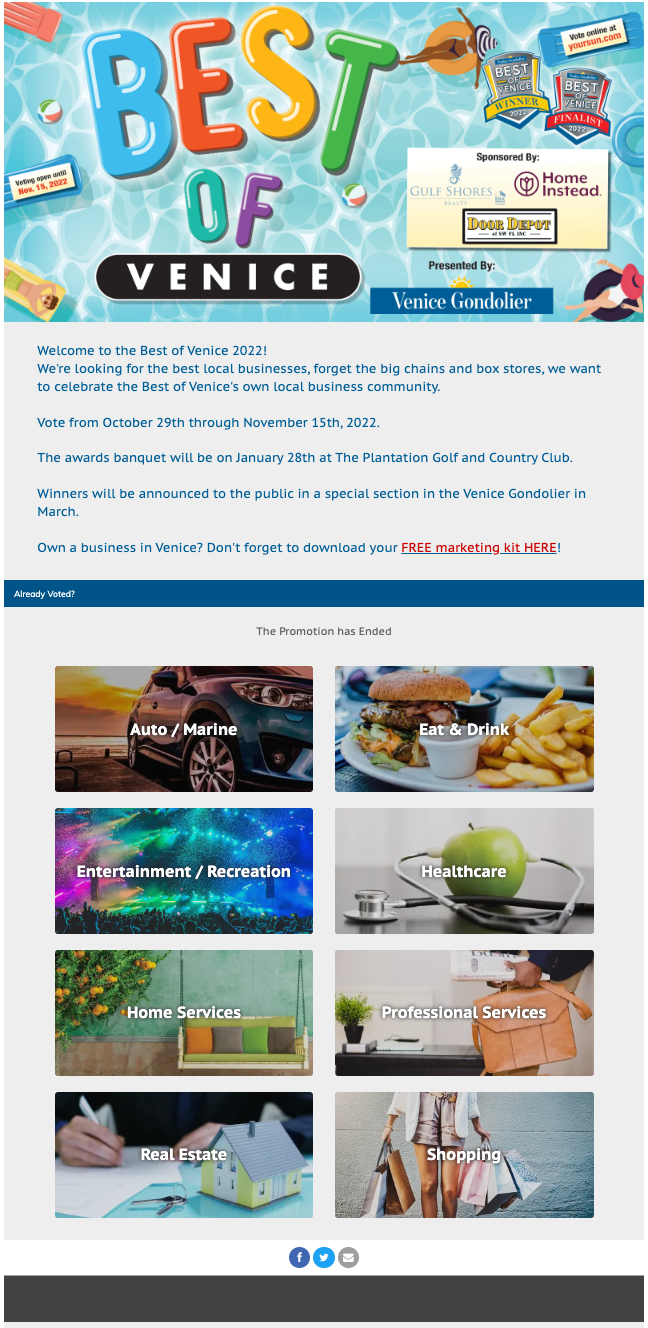 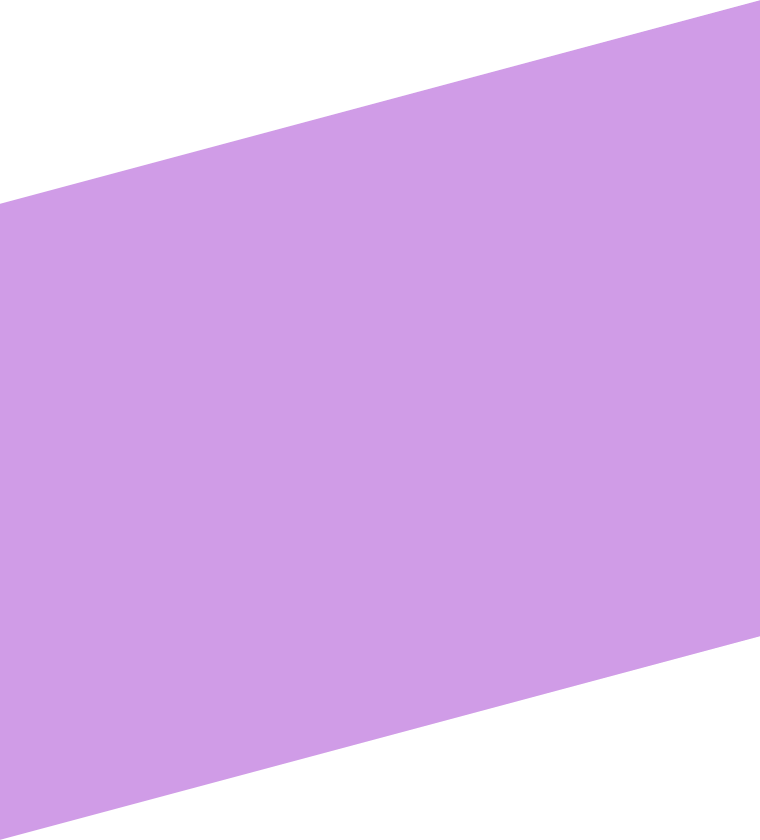 Sun Coast Media Group | Port Charlotte, FL
18% YOY revenue growth
15% YOY email database growth 
2022 $460K
Digital only, doesn’t include ticket sales revenue
[Speaker Notes: Winner: Best of Sun Coast! 

SunCoast Media Group covers 4 papers in southwest Florida with their best of program! 
Revenue in 2022 was $460K! Which was 18% growth YOY!! This revenue doesn’t include event ticket sales! 
They were also able to grow their email database by 15% YOY with this Best of program. 
Congrats to Dave Woods and the team at Suncoast media group]
Thursday June 15th at 12:00 PM ET
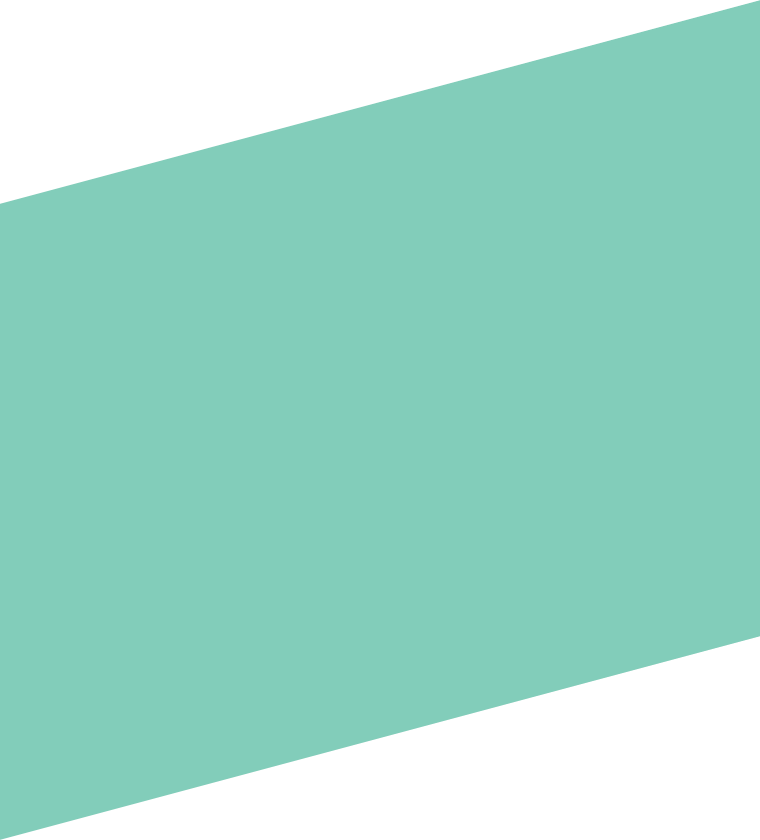 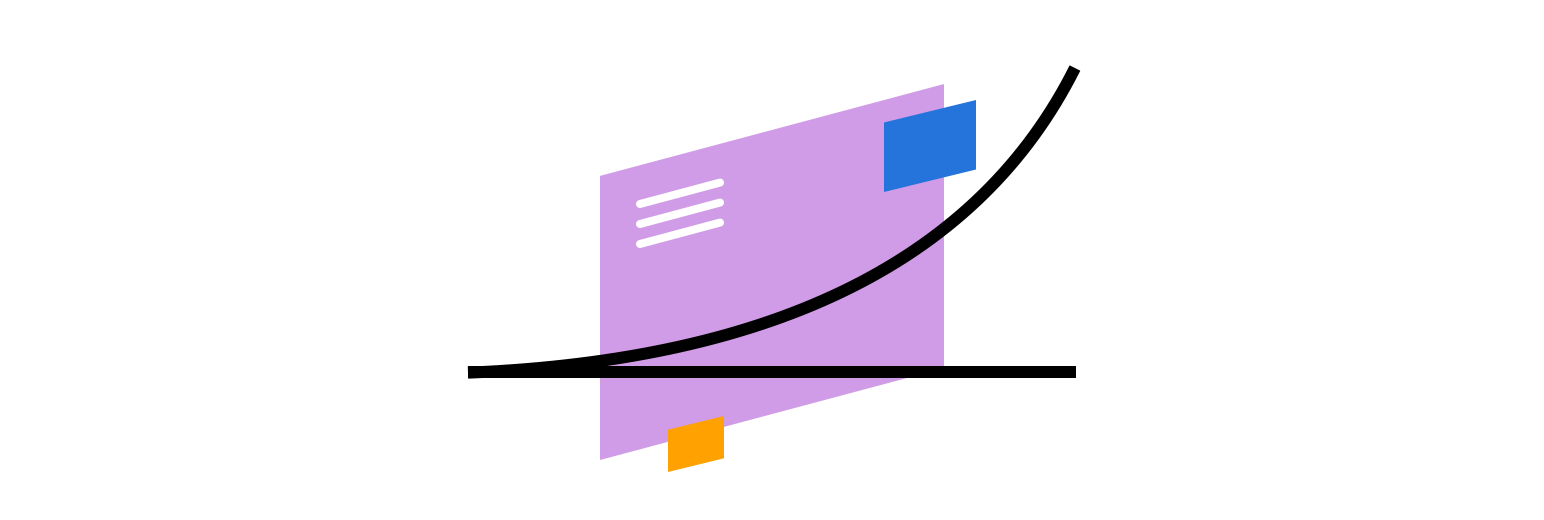 Making your Best Of a Year-Round Revenue and Audience-Generating Machine
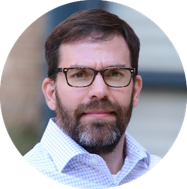 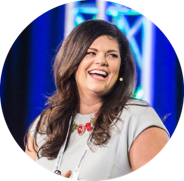 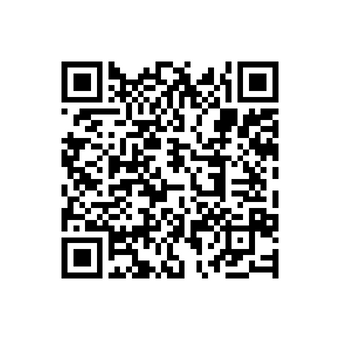 First-Party Data
[Speaker Notes: Liz]
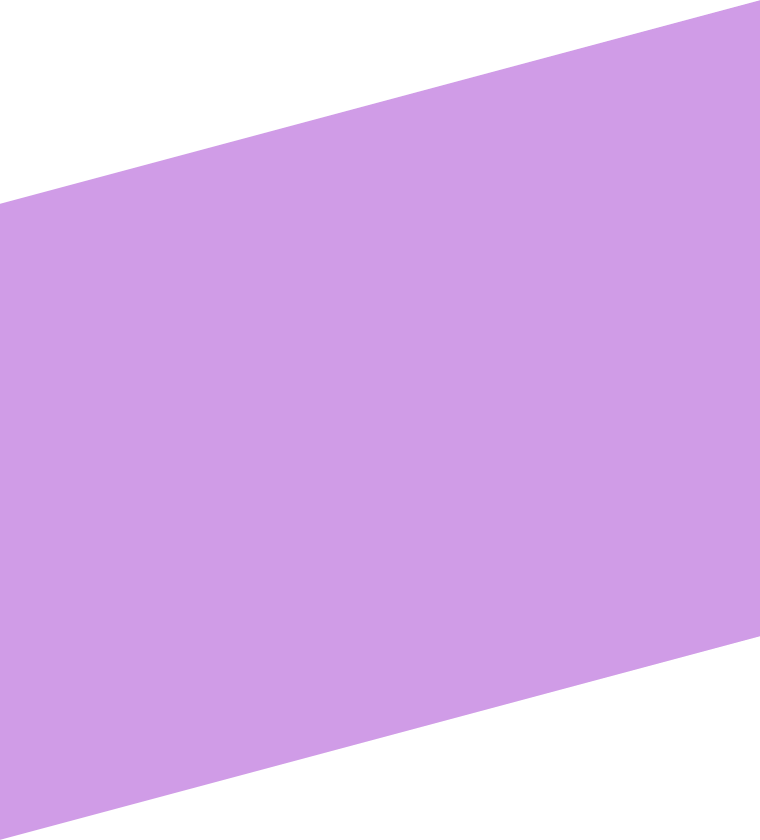 Why is it Important?
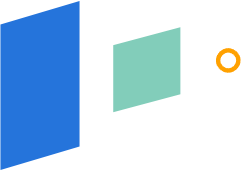 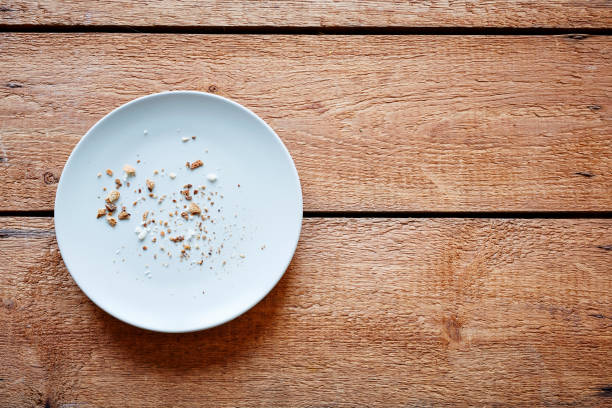 3rd Party cookies going away
Clean Data – you’re getting it straight from the source
Lowers marketing costs, increases ROI
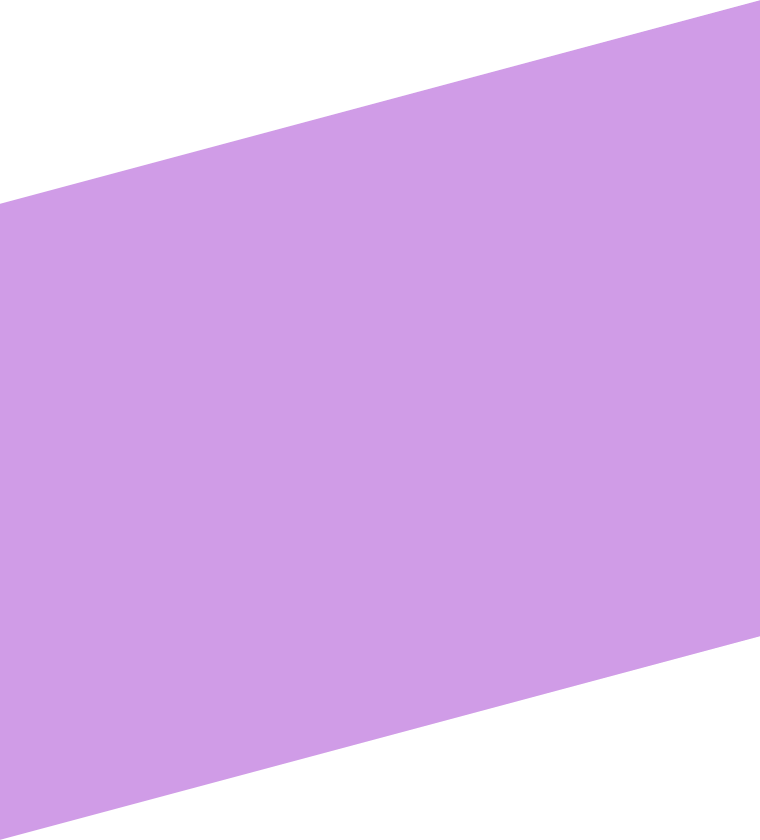 Source: Borrell & Associates
[Speaker Notes: Provides a platform for experimentation and optimization around best practices
Helps build revenue and retention across multiple business lines]
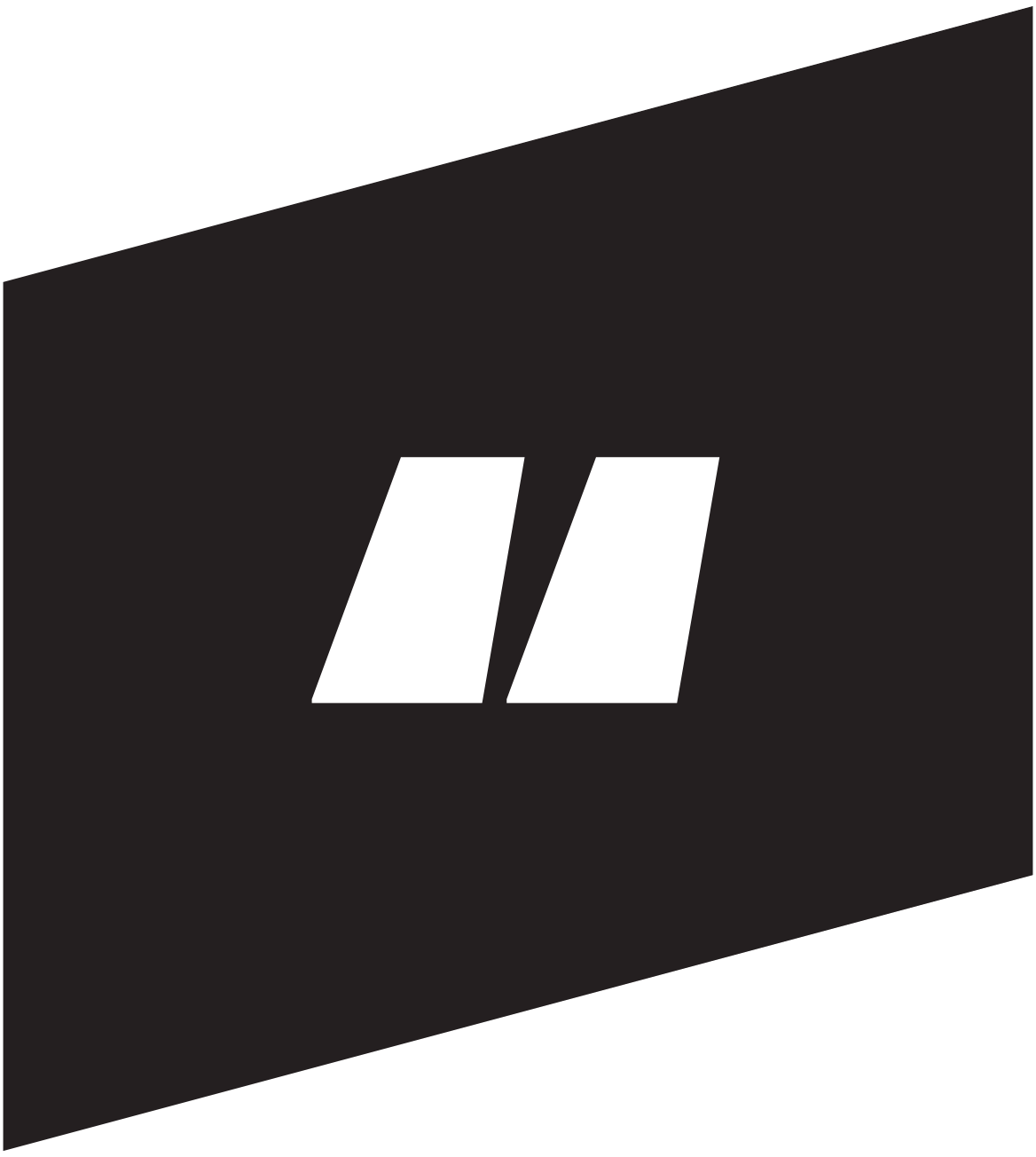 The local media industry stands to lose 42% of its digital ad revenue, equating to $4 billion annually by 2024.
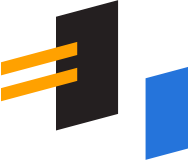 Source: National Association of Broadcasters What the Loss of Third-Party Cookies means for Broadcasters
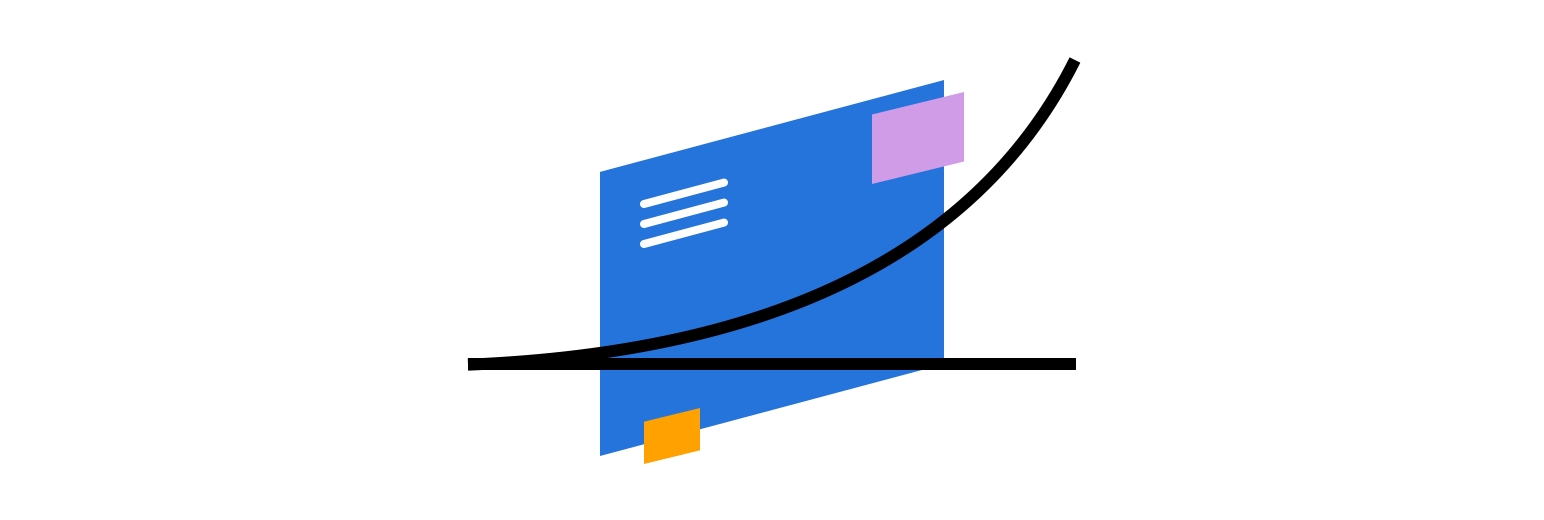 Amongst current partners:
87%
Of email database growth comes from contests & interactive content through  Second Street
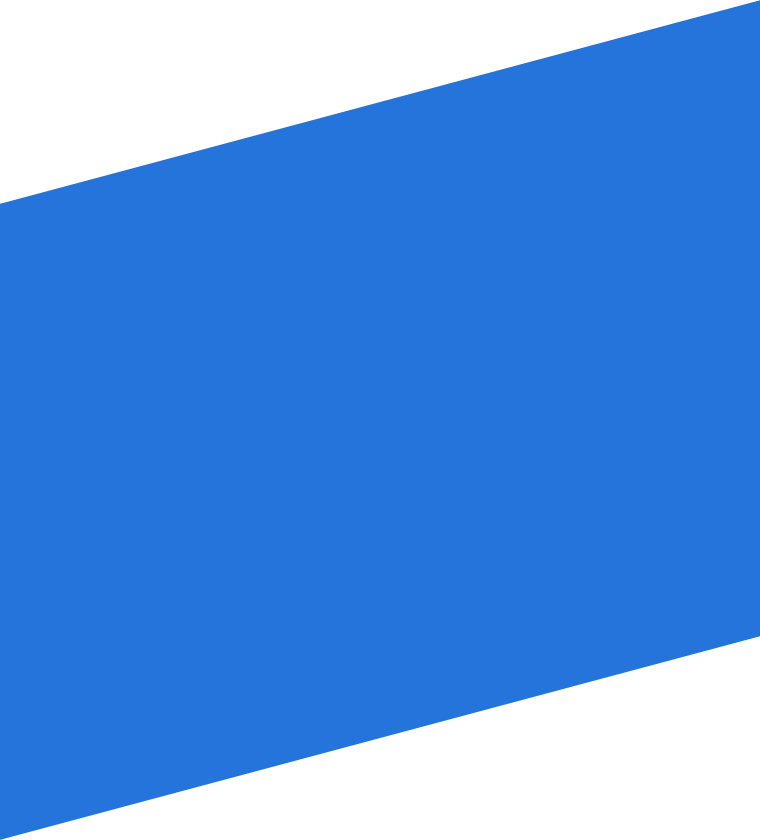 How do you use First Party Data today?
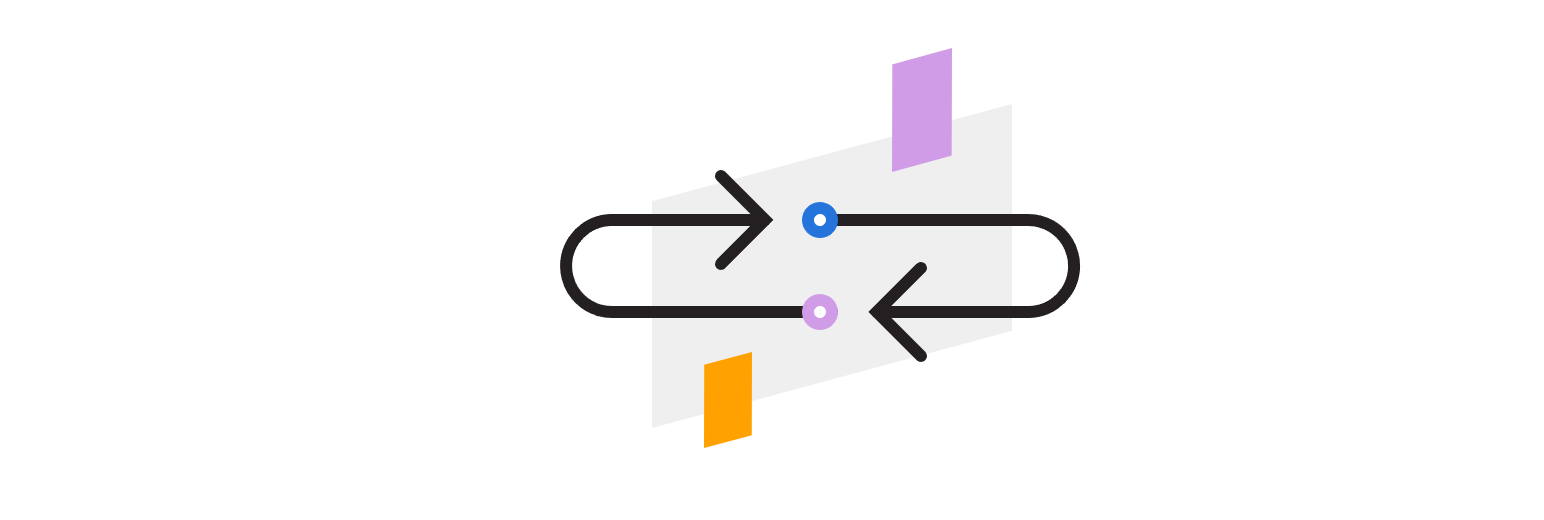 First Party Data is already part of your goals
Audience growth
Increased revenue
Higher email open rates
[Speaker Notes: LIZ]
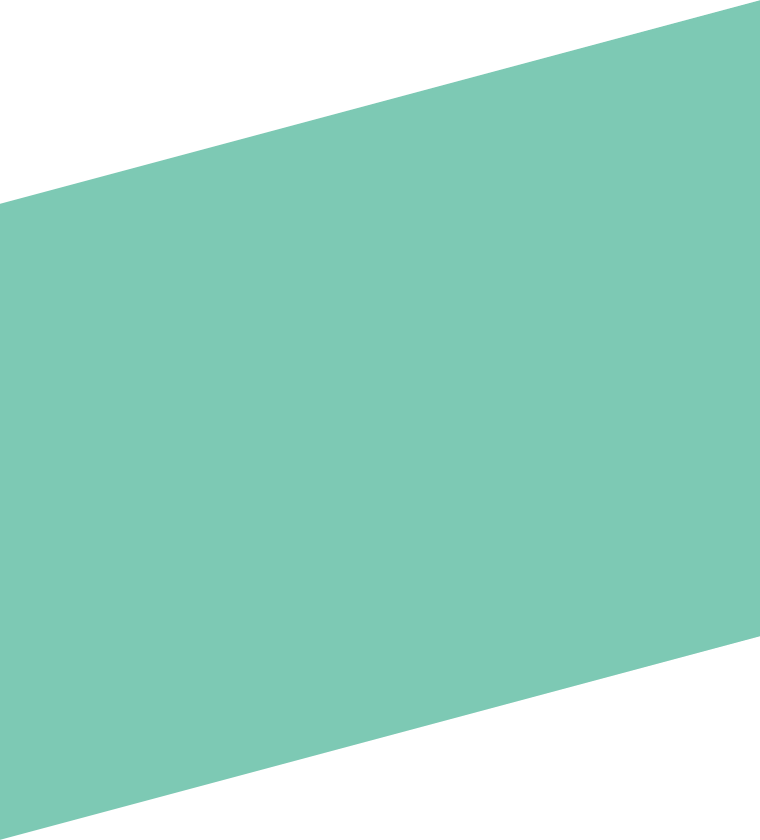 Knowing your Database
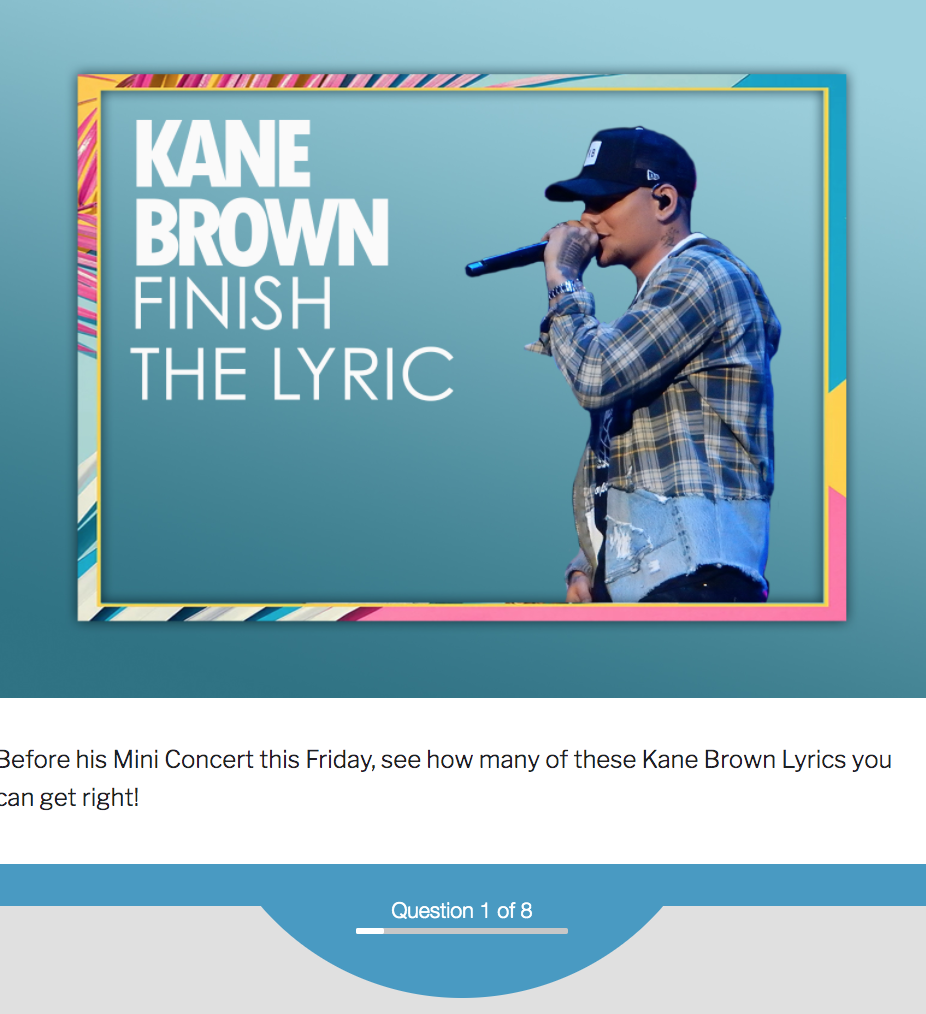 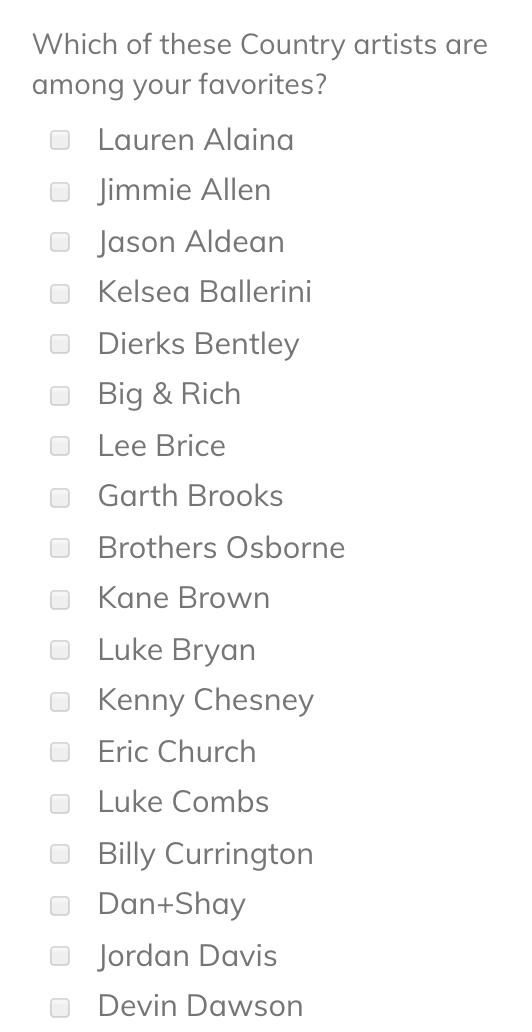 Asking for Permission AND Interests
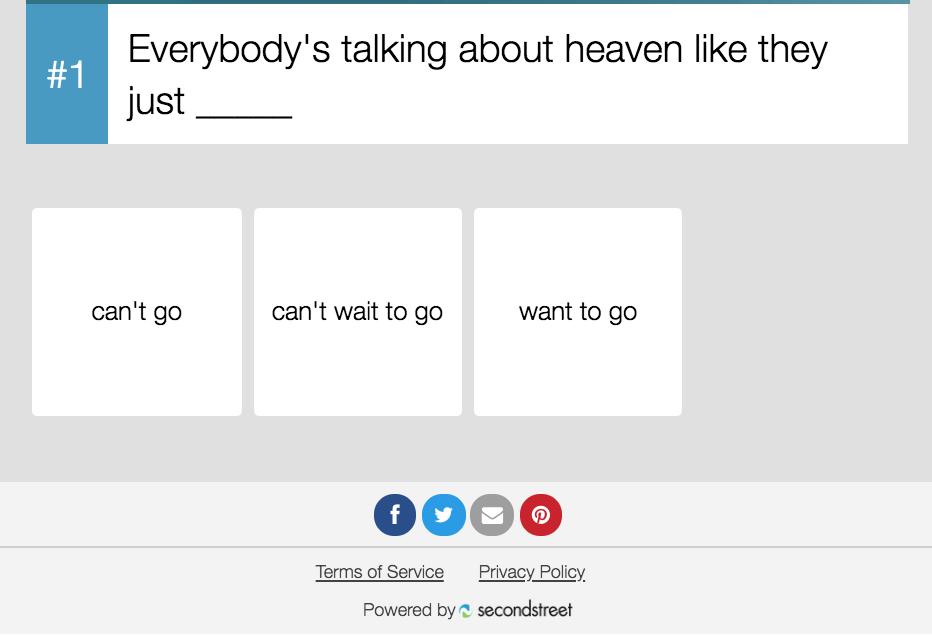 Growing your Database
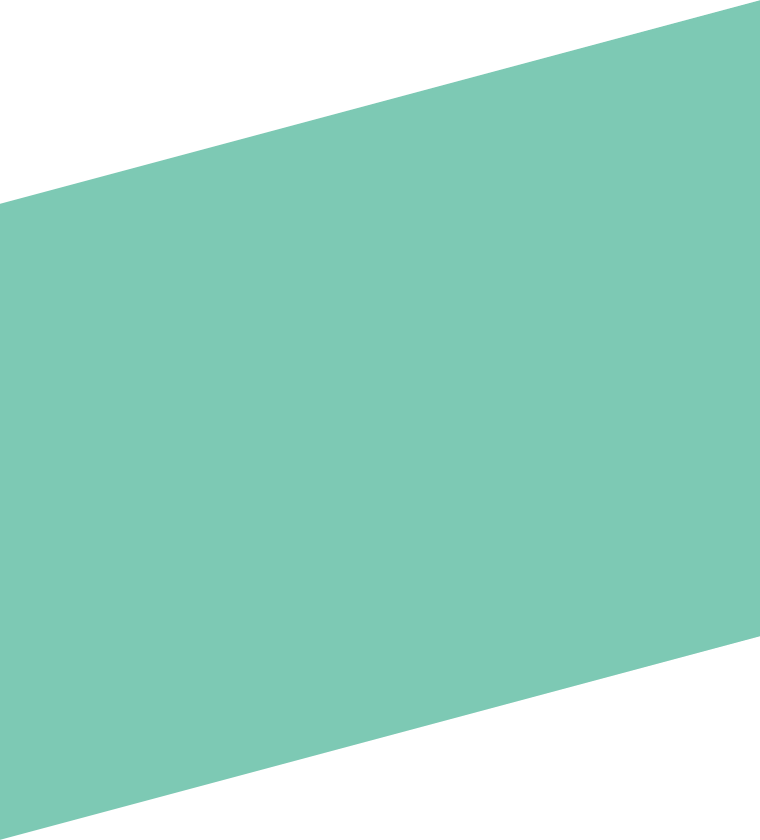 Wehco Media, Inc.
500,000 emails
27,000 subscription conversions
4.7%-7.7% conversion rate
LTV = $9 per email address
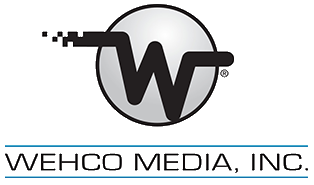 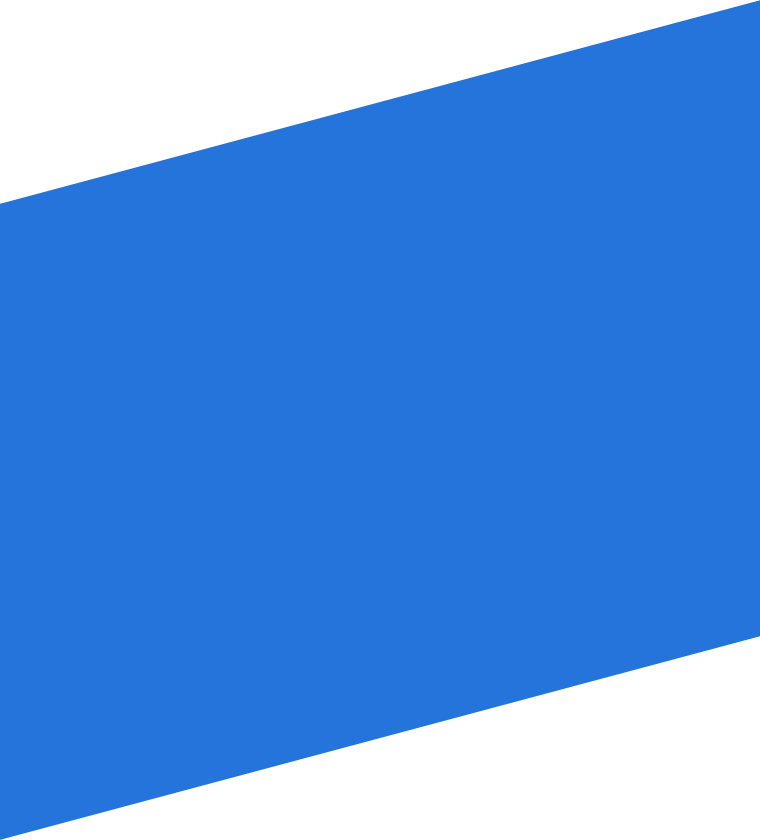 Where Should You Go on Your Florida Getaway
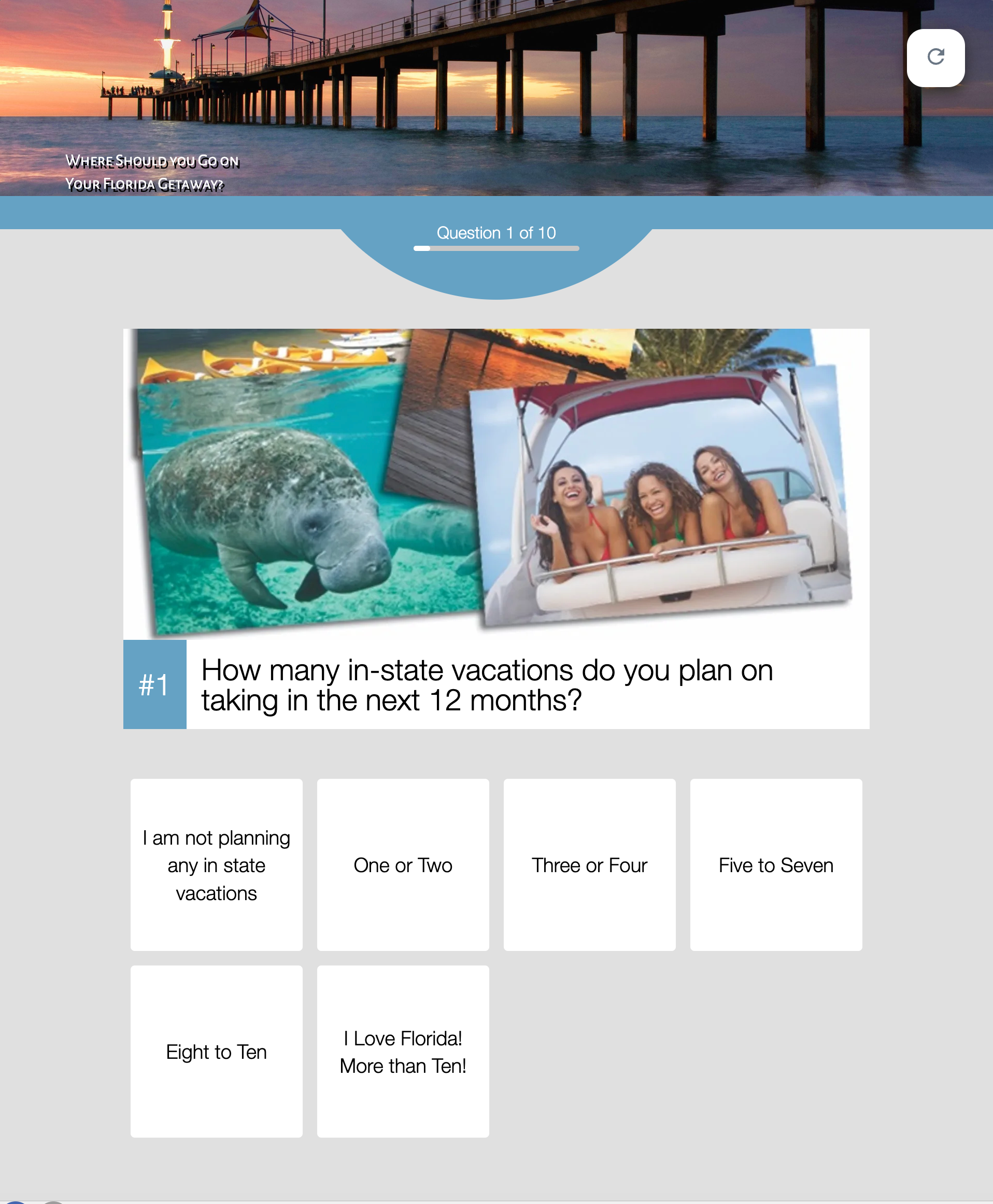 The Villages Daily Sun
Gathered important travel information for client
How many in-state vacations do you plan on taking in the next 12 months?
Are you interested in beach getaway packages?
When you plan "short getaways", which do you prefer?
Created media piece from travel data collected to share with travel clients and prospects
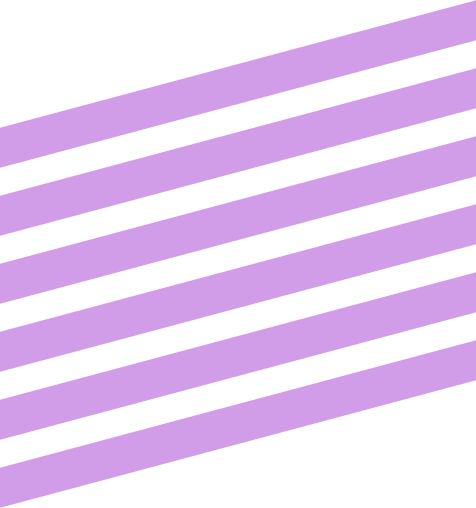 [Speaker Notes: JULIE]
Wednesday June 14th 12:00 PM ET
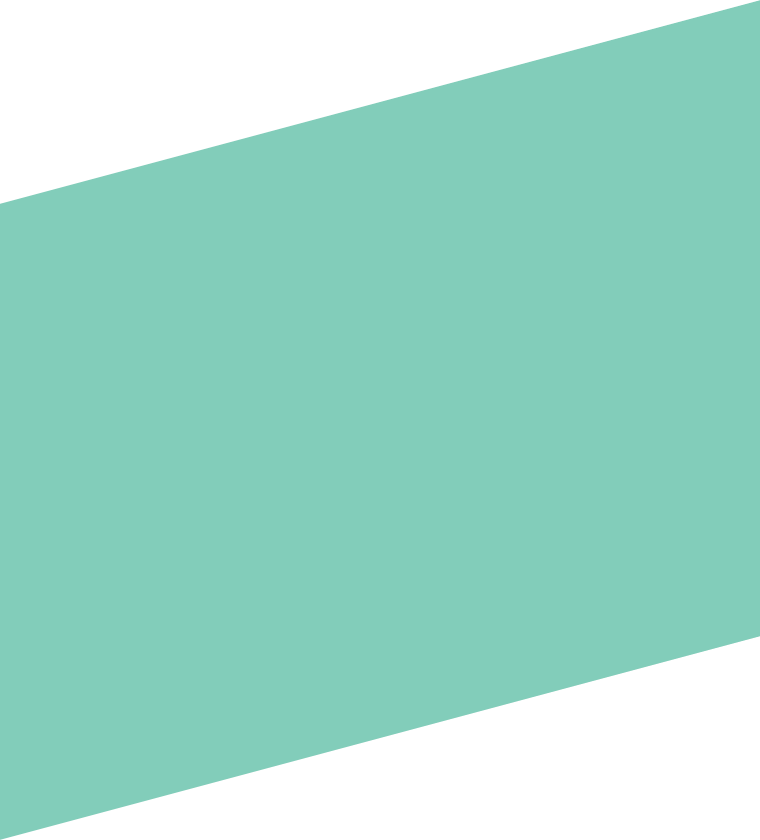 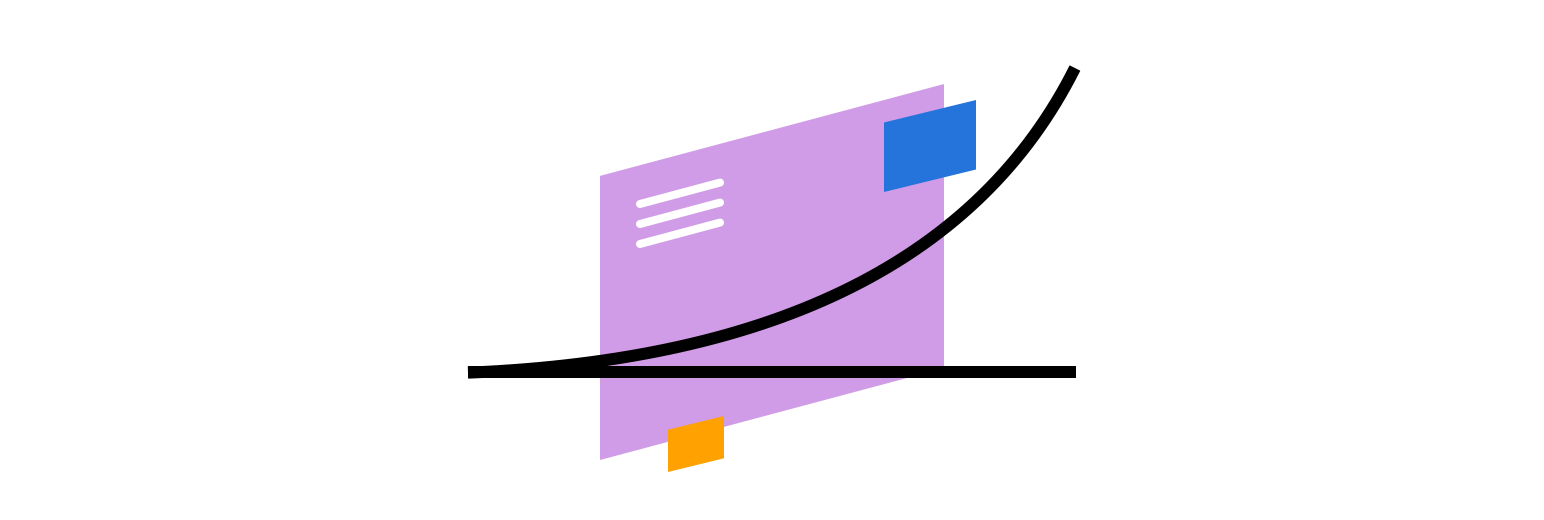 Launching your First-Party Data Strategy
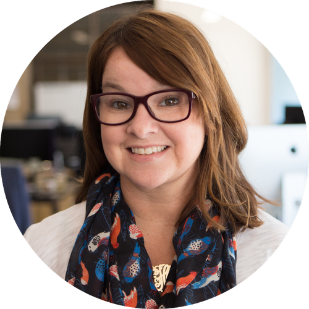 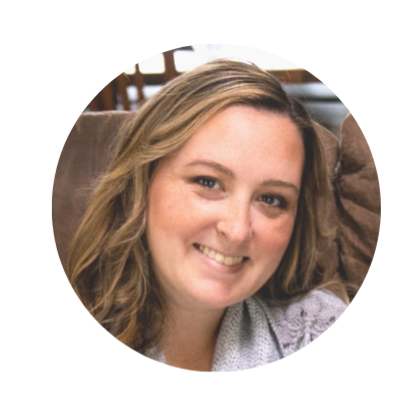 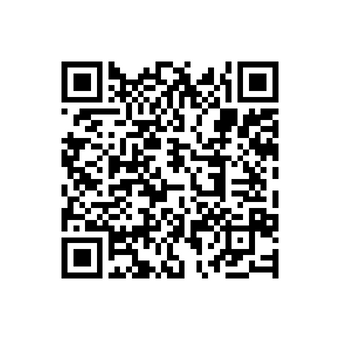 Key Takeaways
[Speaker Notes: Julie]
Buckle up for a week of great content!
Make sure you're getting everything out of your campaigns (revenue, audience, data)
This is a TEAM effort - bring in the right team!
Let us help!
Don't Forget
Ideas to Get You Going
Master Class Line Up
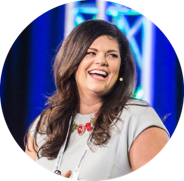 Tuesday June 13th  12:00 PM ET
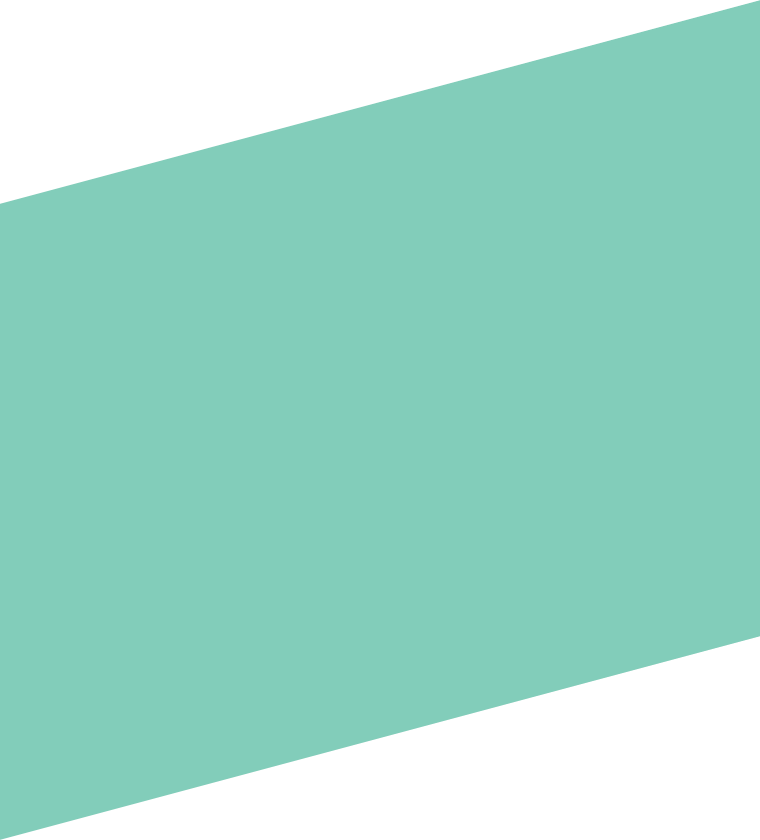 Driving Measurable Results and Revenue with Promotions
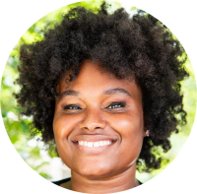 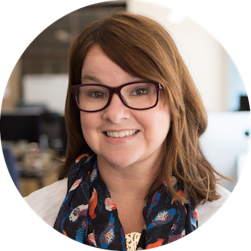 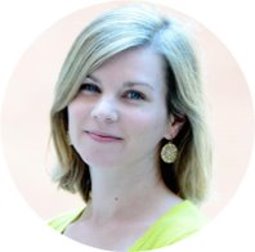 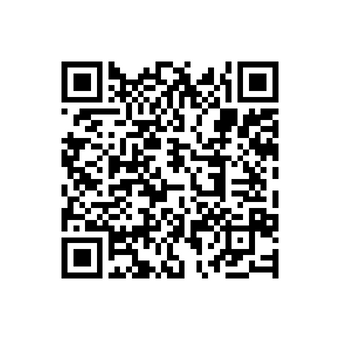 Wednesday June 14th 12:00 PM ET
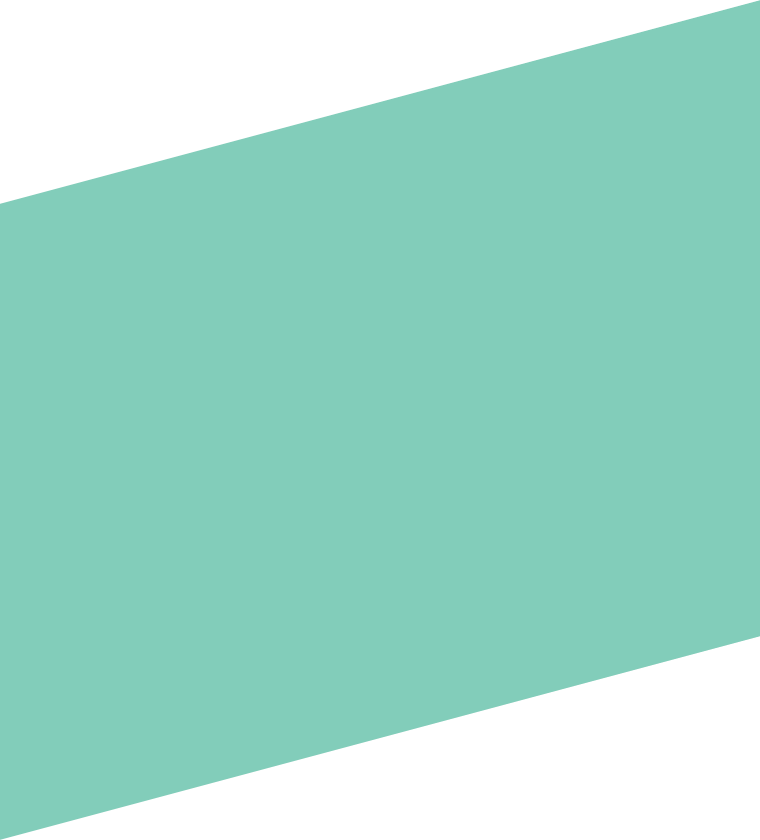 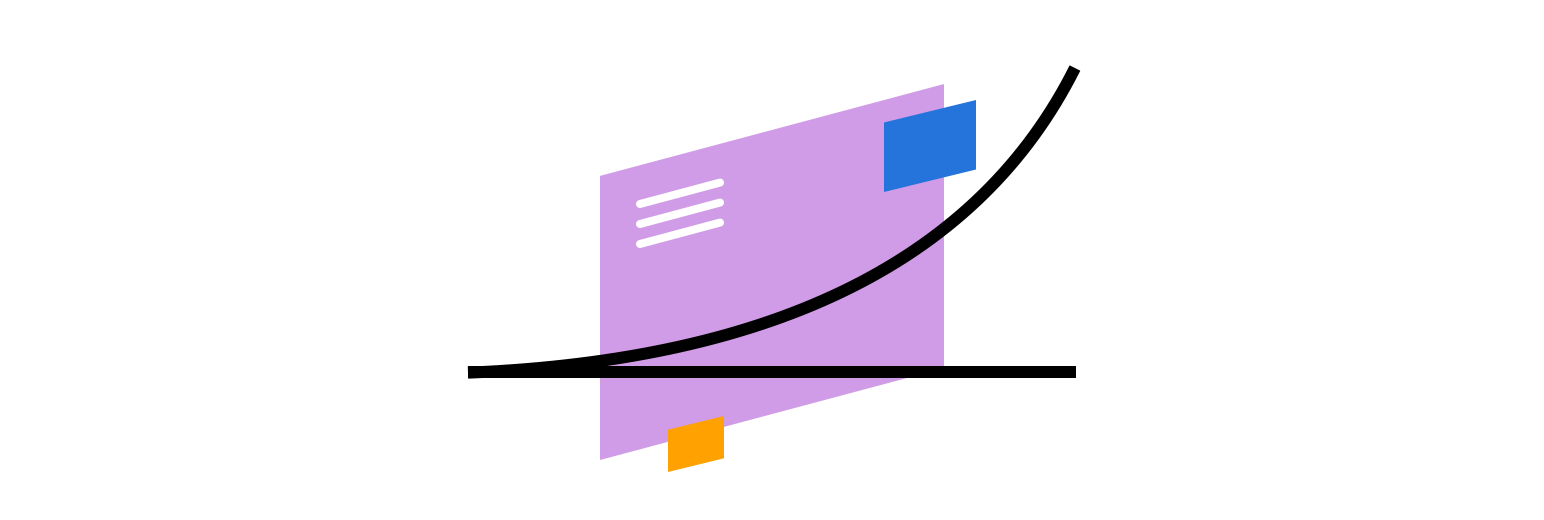 Launching your First-Party Data Strategy
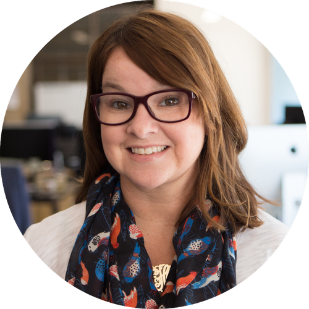 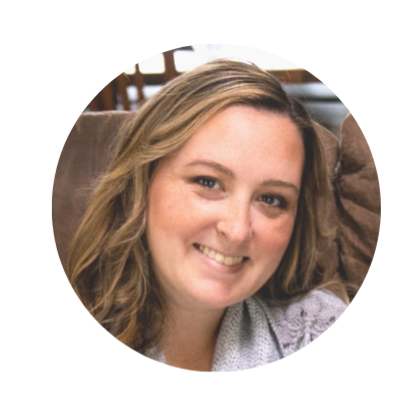 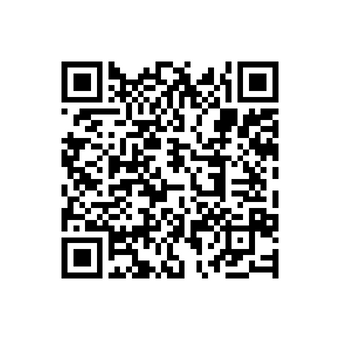 Thursday June 15th at 12:00 PM ET
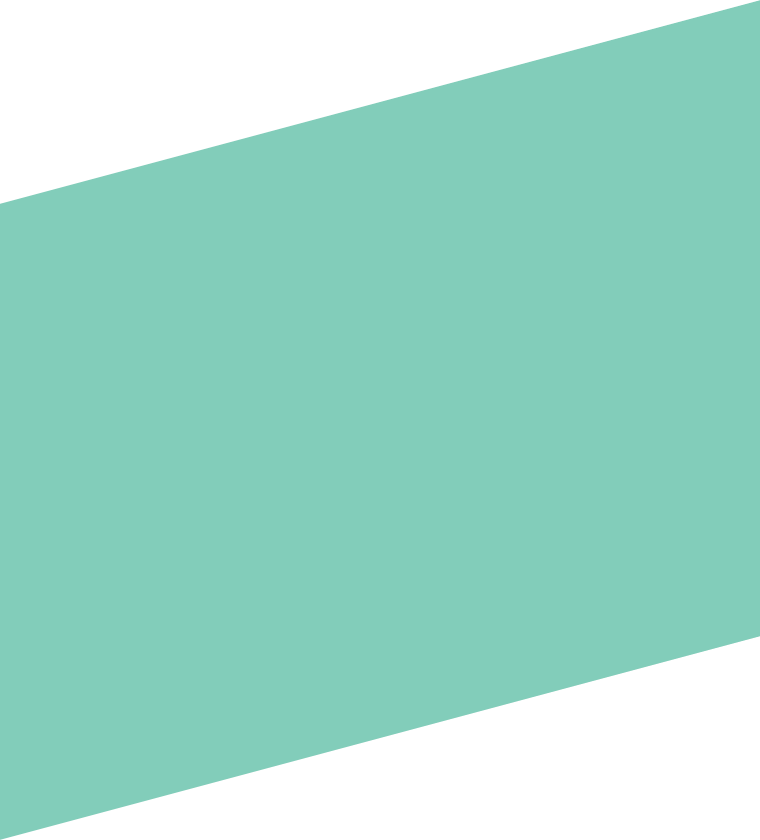 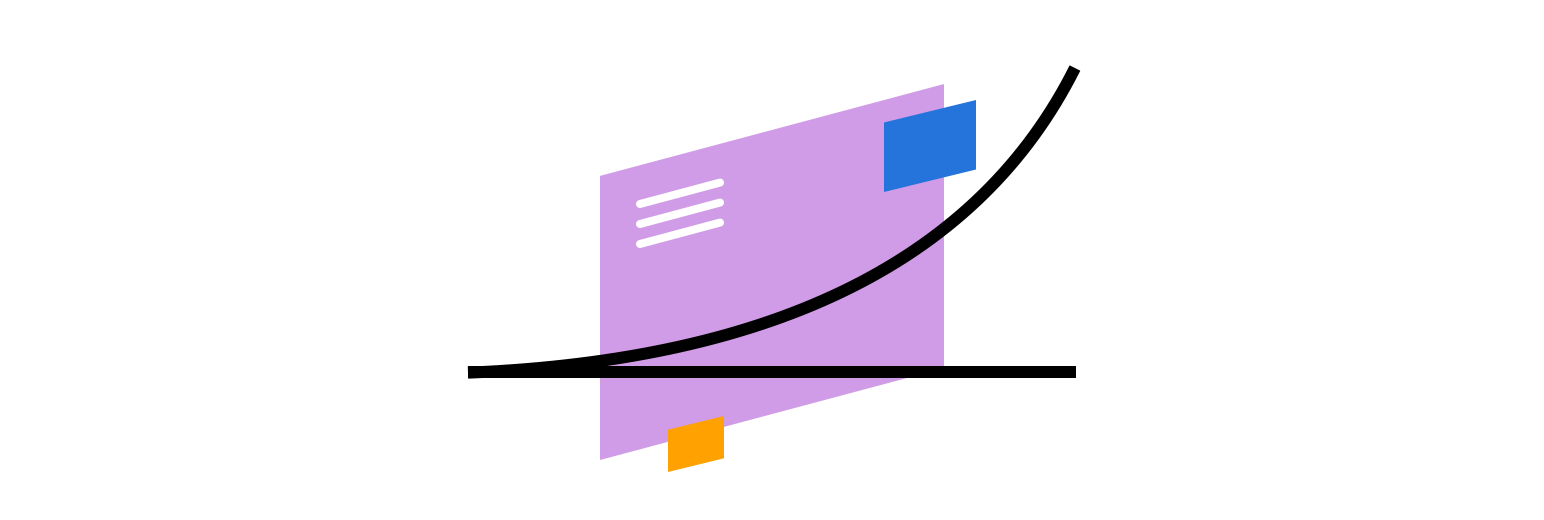 Making your Best Of a Year-Round Revenue and Audience-Generating Machine
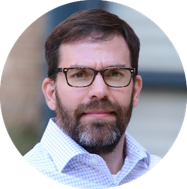 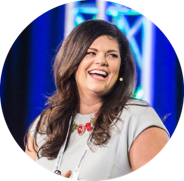 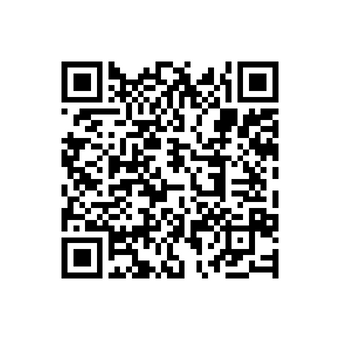 Q&A
[Speaker Notes: Julie]
Resources
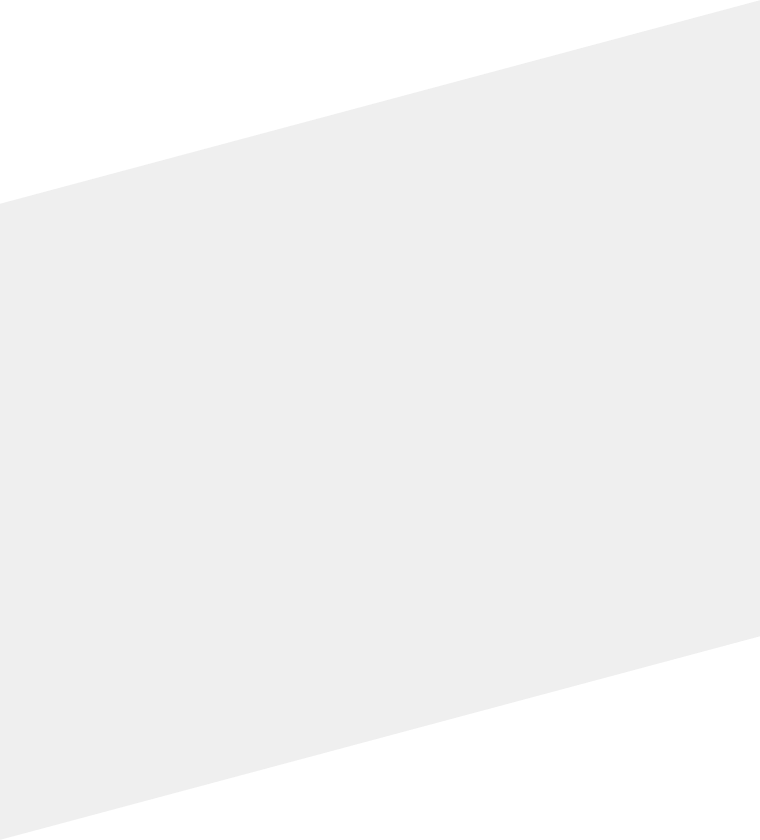 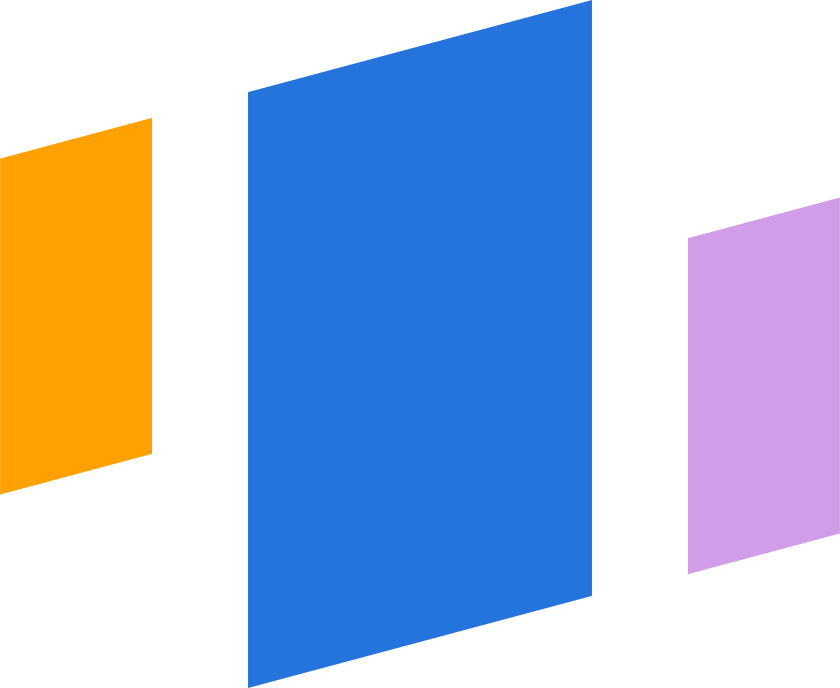 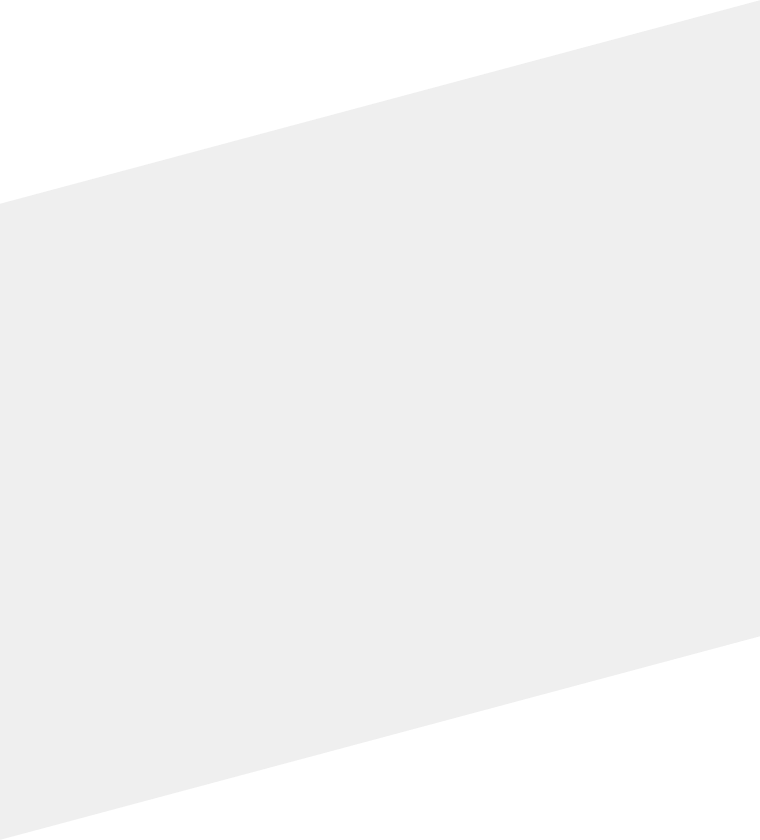 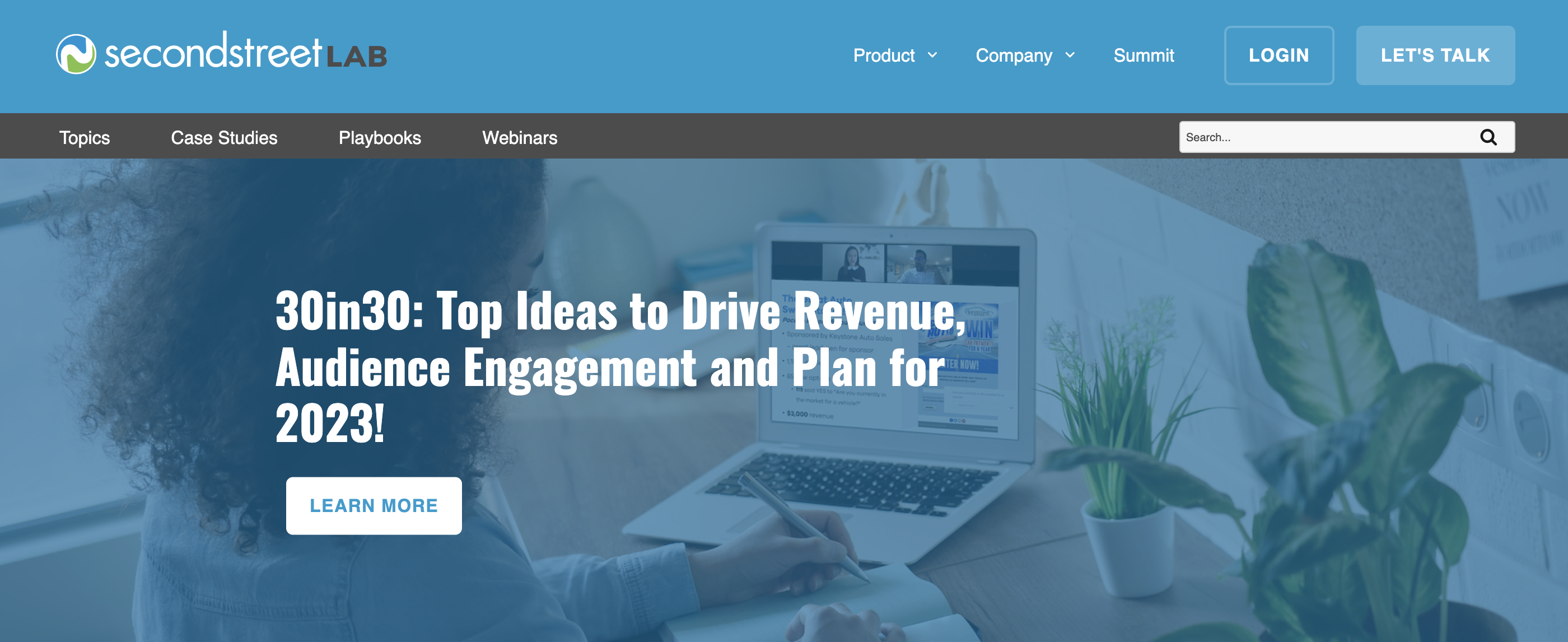 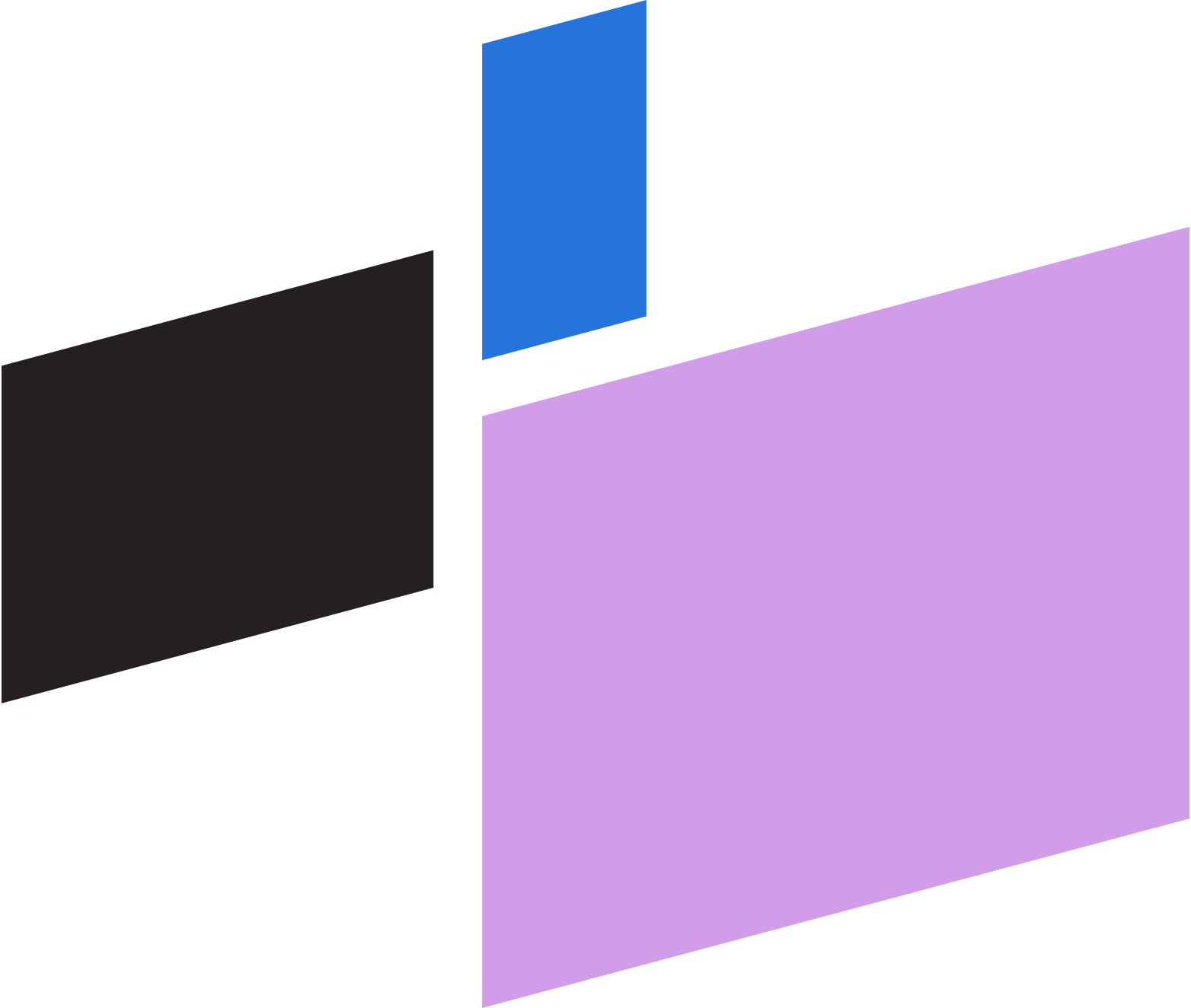 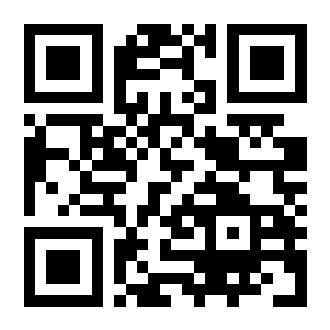 lab.secondstreet.com
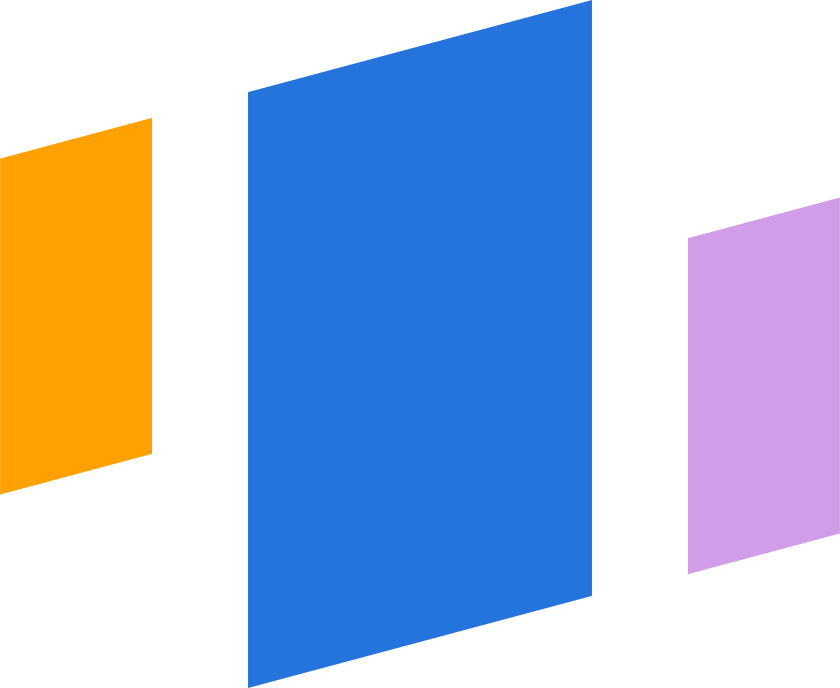 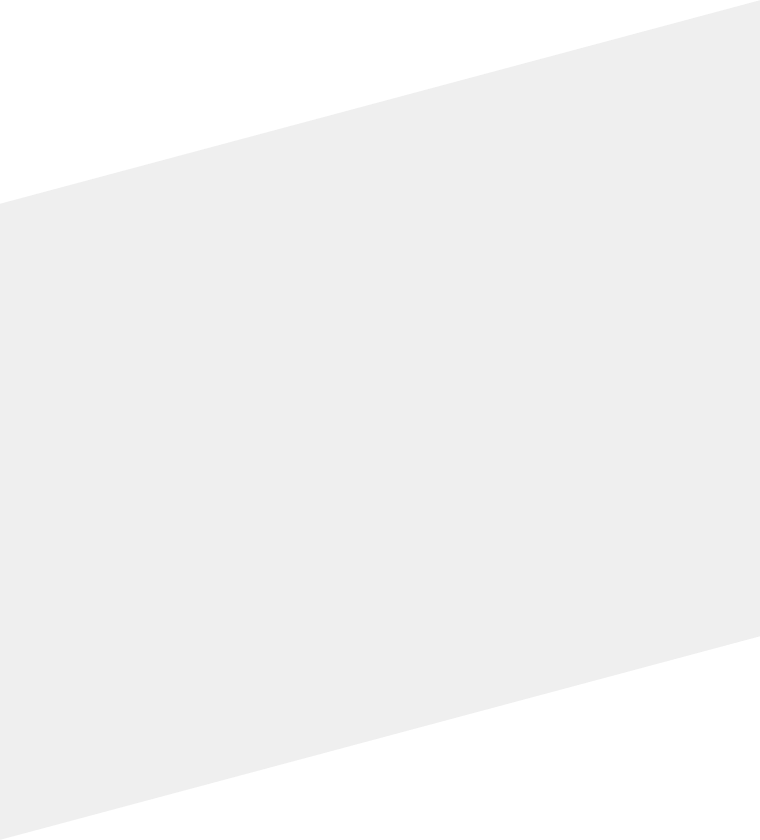 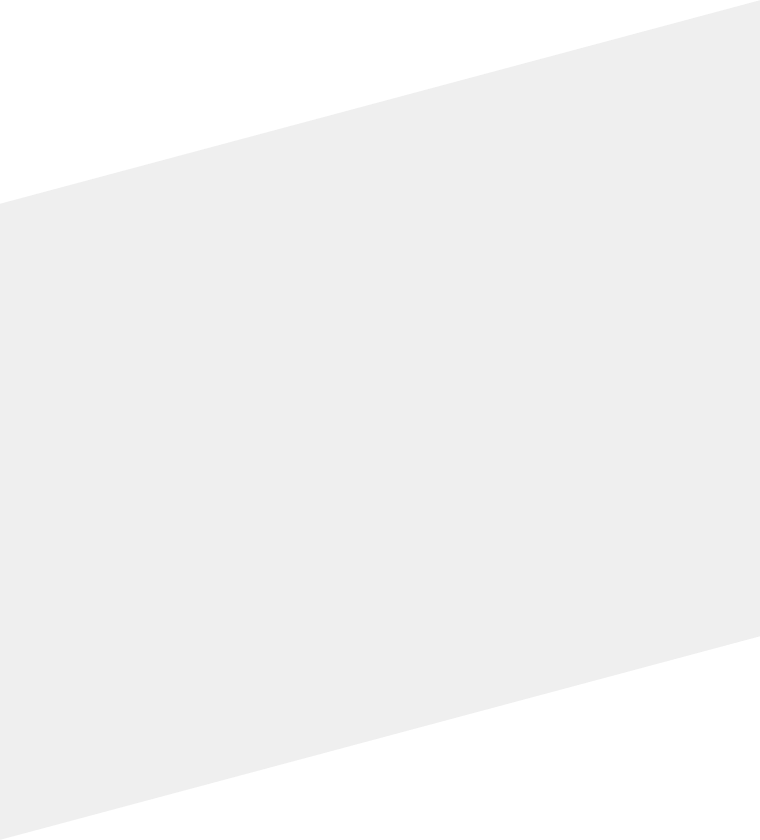 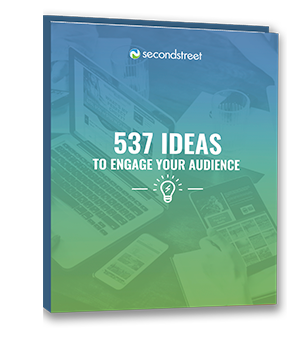 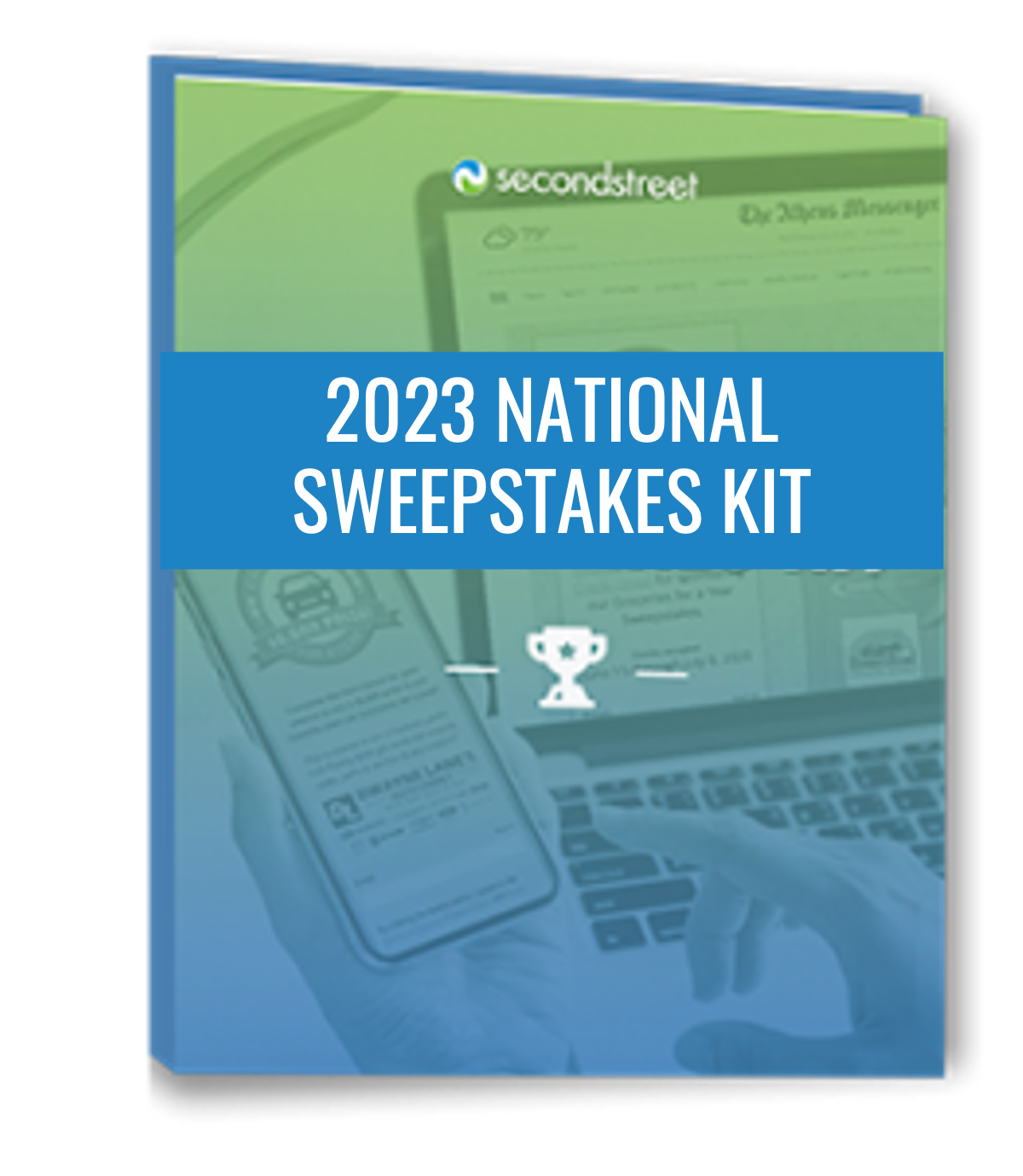 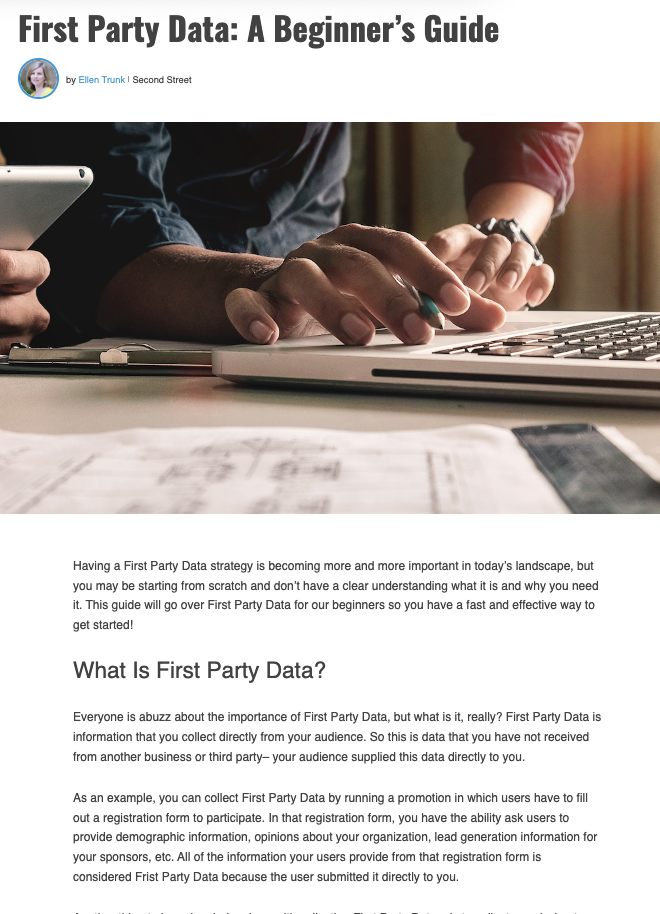 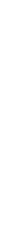 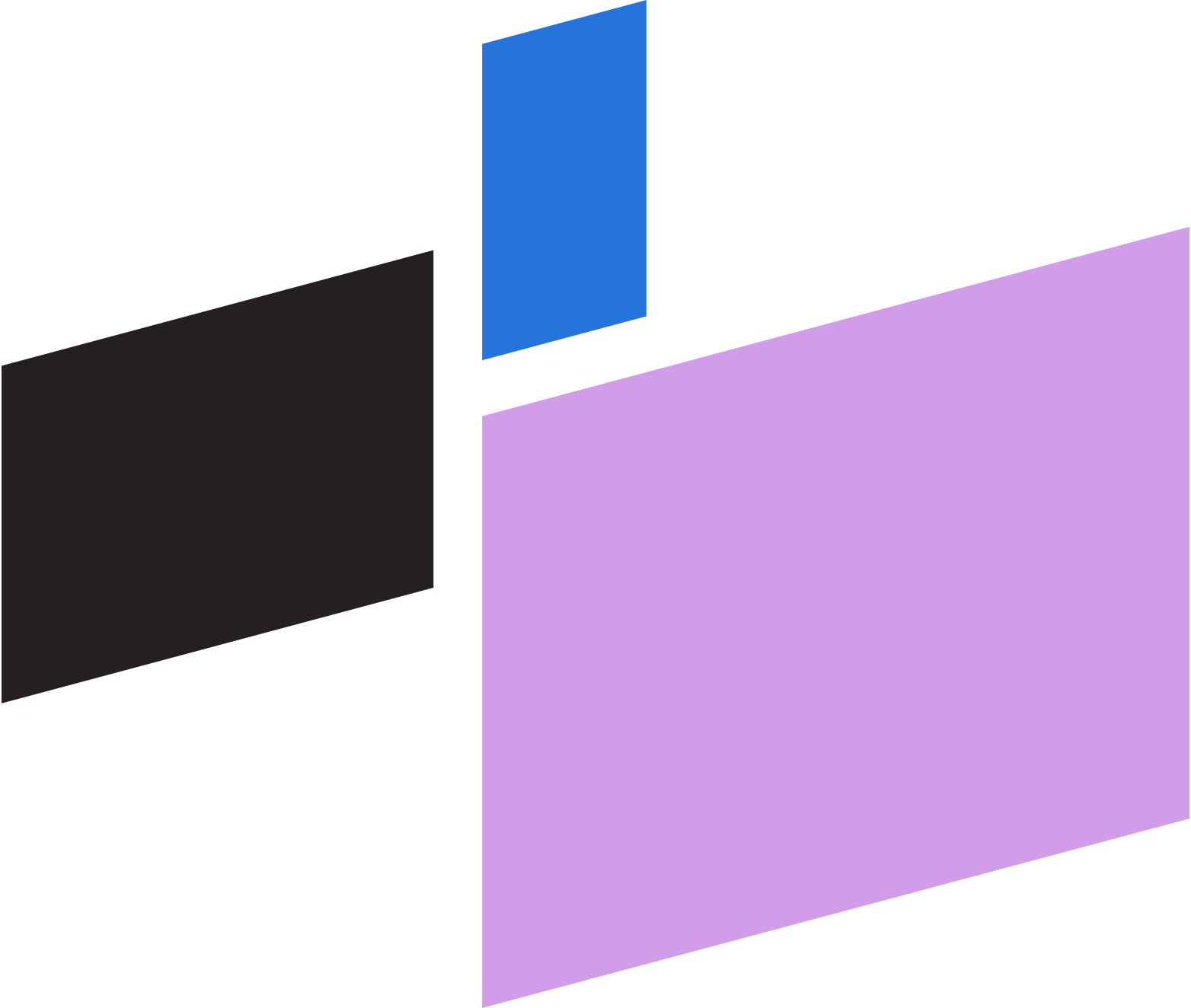 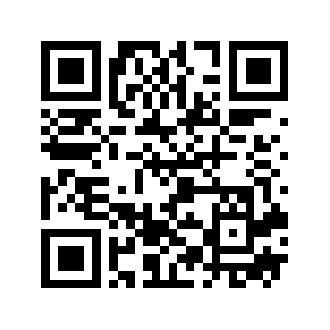 lab.secondstreet.com/playbooks
Thank You!
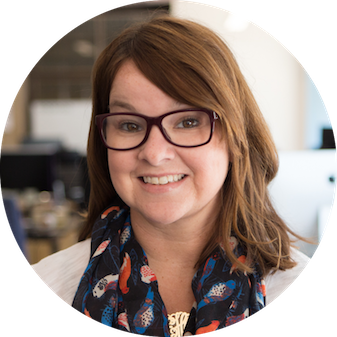 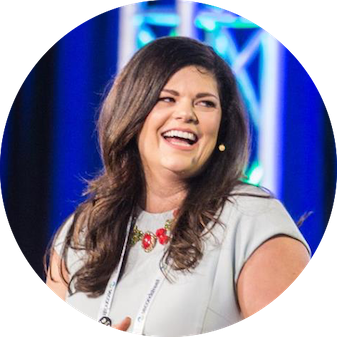 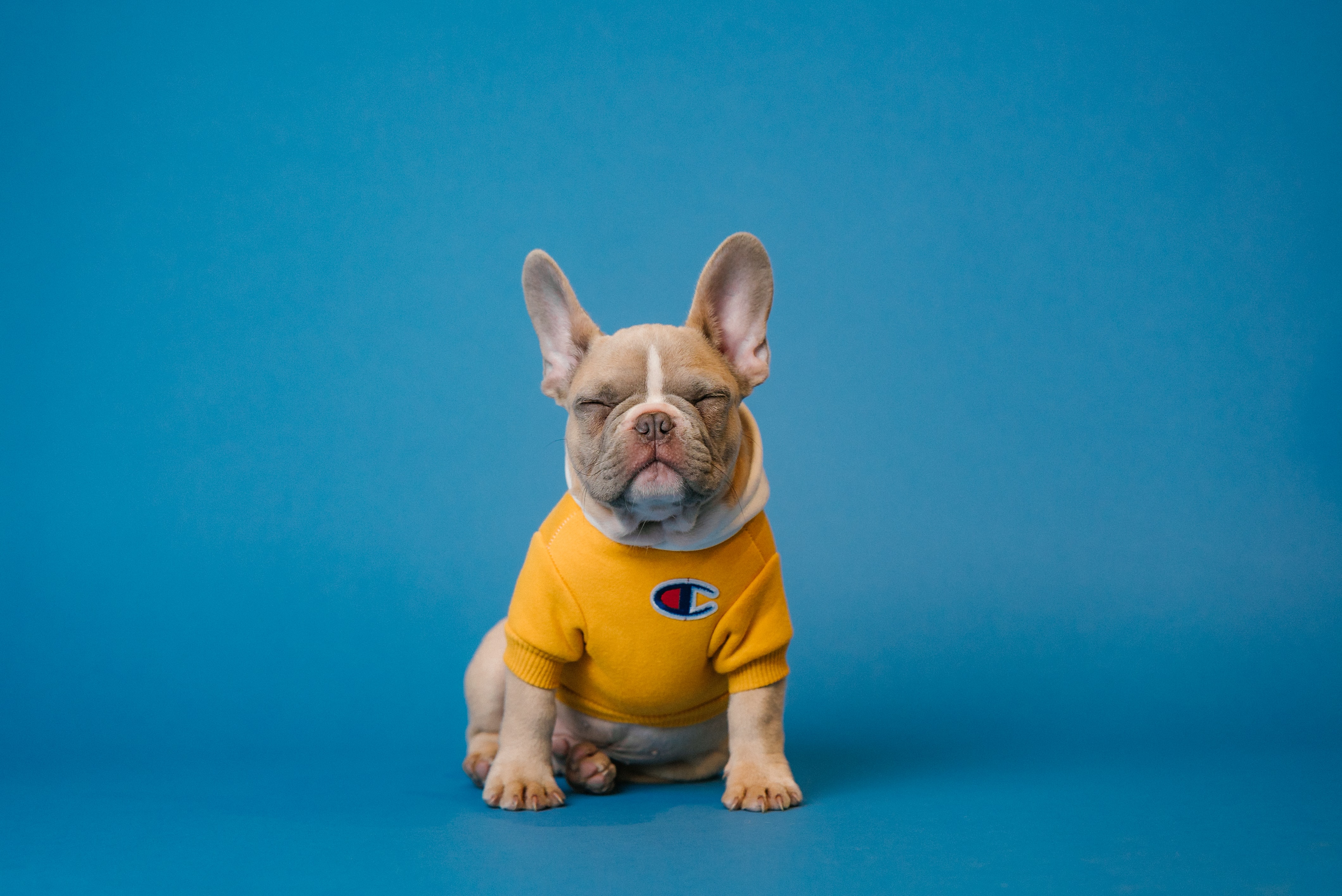 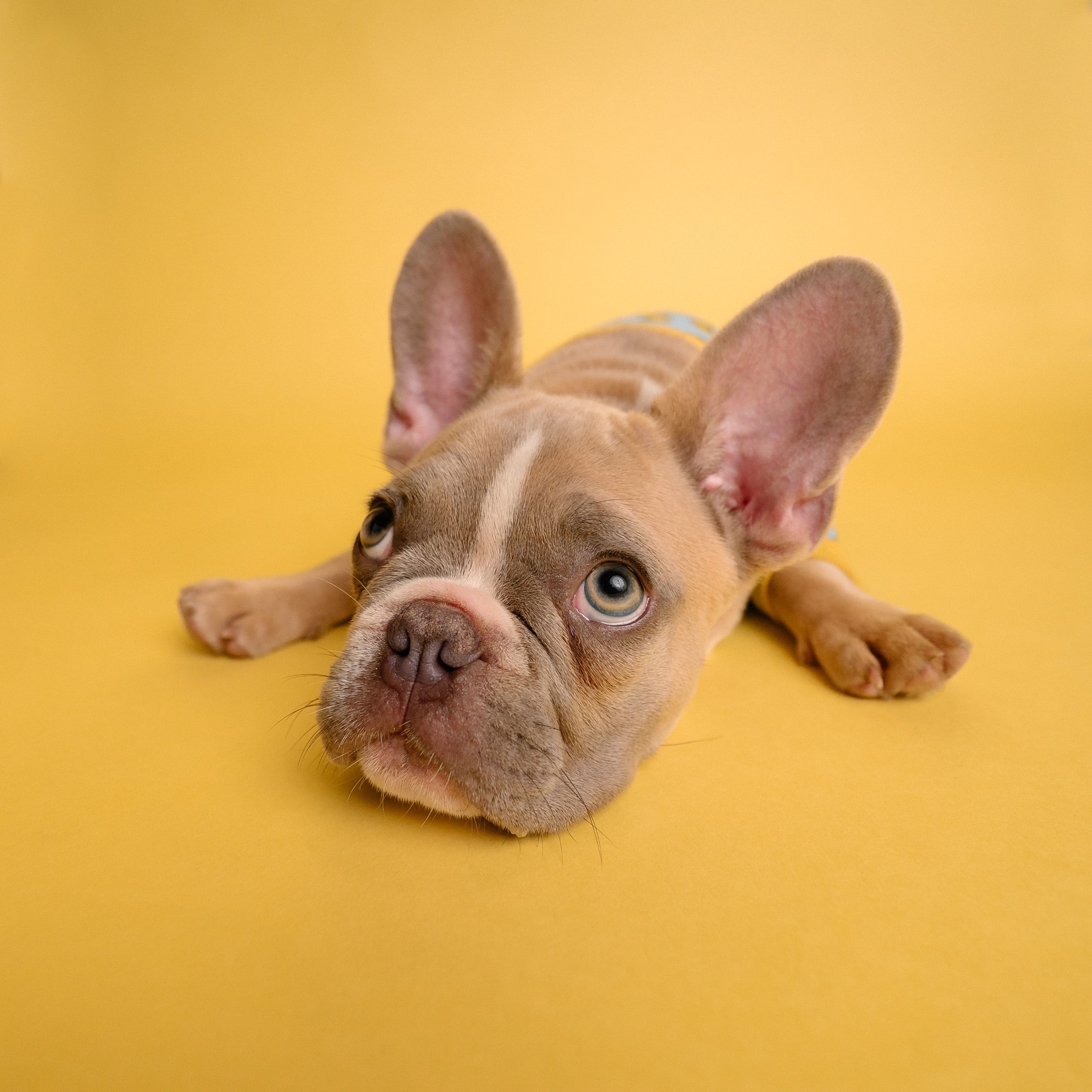 Julie Foley
Sr. Customer Success Manager at Upland Second Street
jfoley@uplandsoftware.com
Liz Huff
Director of Customer Success at Upland Second Street
lhuff@uplandsoftware.com
[Speaker Notes: Add GM]